Muzea a galerie v digitálním světě
Vlaďka Mazačová 
Alena Uxová
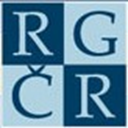 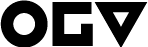 Seminář Muzea a digitalizace, CITeM Brno 7. - 8. 9. 2016
The Metropolitan Museum New York
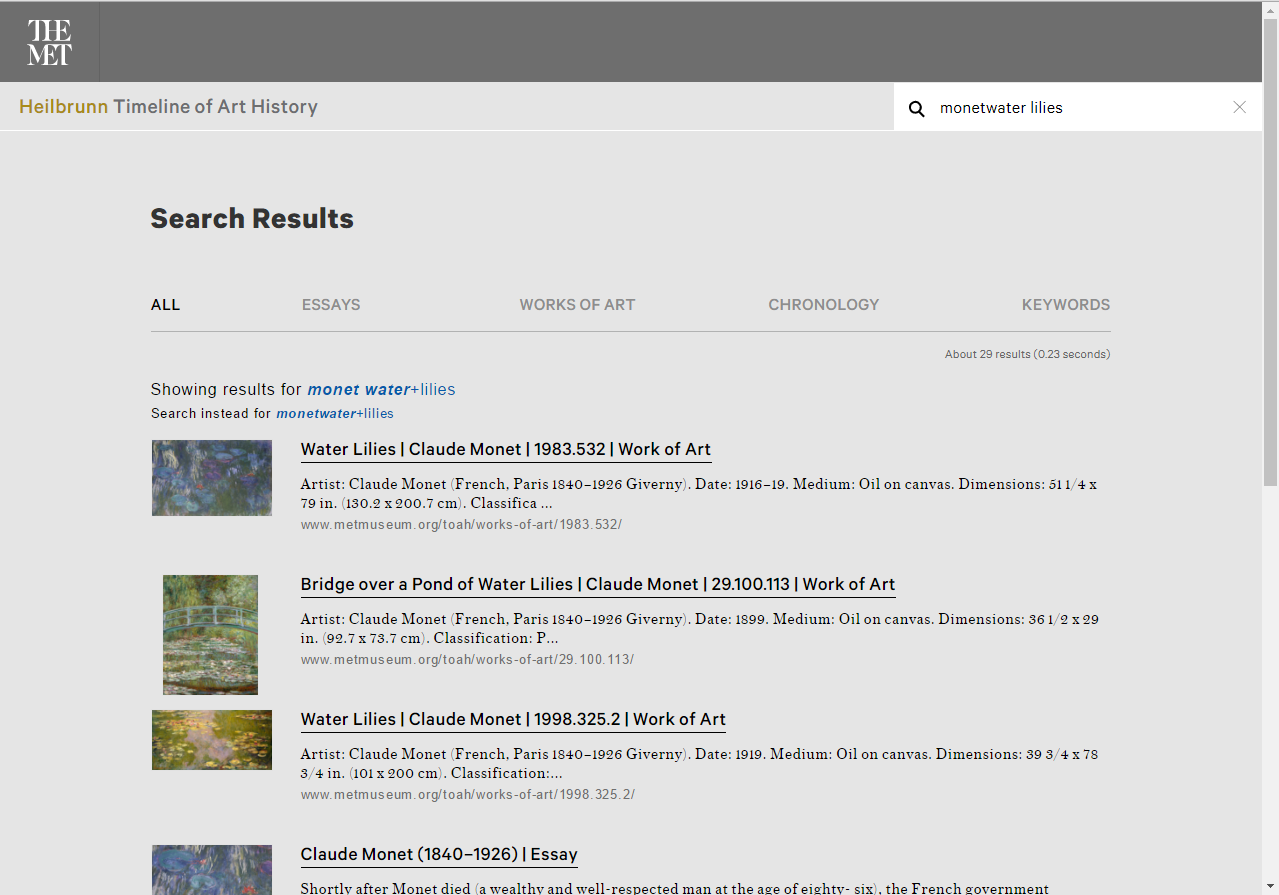 Seminář Muzea a digitalizace, CITeM Brno 7. - 8. 9. 2016
[Speaker Notes: Monet Water Lilies seznam – náhledy a stručná informace]
The Metropolitan Museum New York
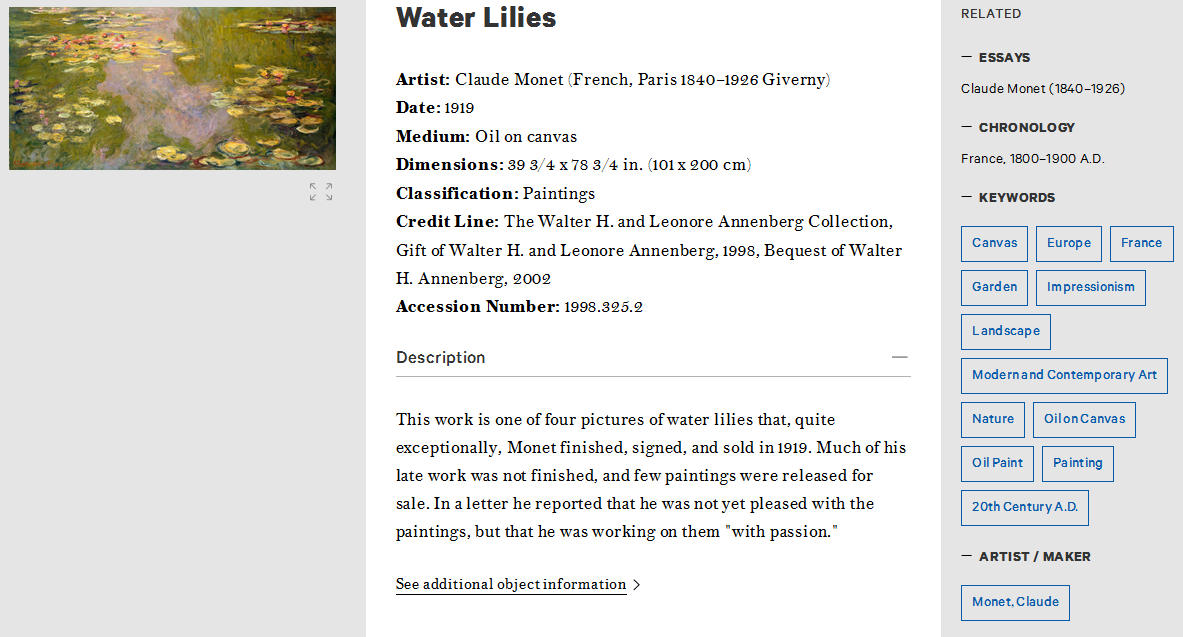 Seminář Muzea a digitalizace, CITeM Brno 7. - 8. 9. 2016
[Speaker Notes: Monet Water Lilies detail / Základní popis a související informace
… klíčová slova – široká škála pojmů od technik a materiálu až po téma a námět, styl, zemi, odbobí]
The Metropolitan Museum New York
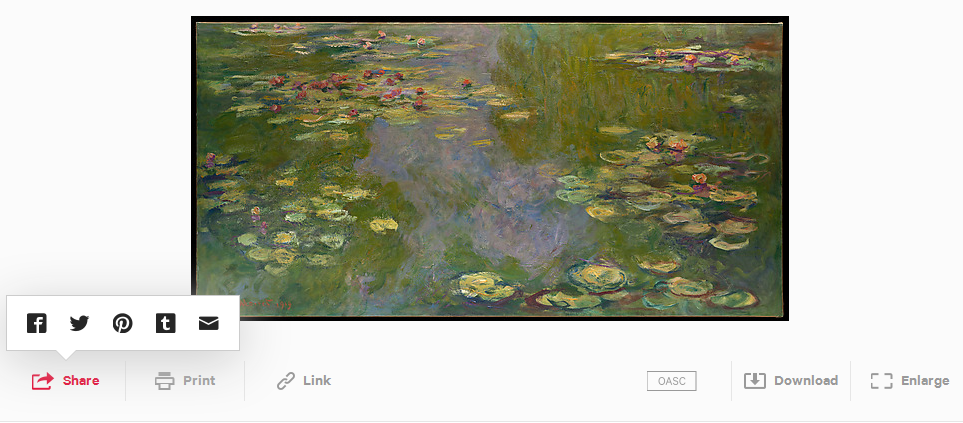 Seminář Muzea a digitalizace, CITeM Brno 7. - 8. 9. 2016
[Speaker Notes: doplňující informace
Obrázek ke zvětšení, sdílení, tisk, přeposlání, link 
Pinterest je webová stránka, která svým uživatelům umožňuje zdarma vytvářet tematické kolekce obrázků či fotografií, které najdou online nebo je nahrají z vlastního počítače. Jedná se tedy o službu, která umožňuje online bookmarking (záložkování) obrázků. Takto vytvořené kolekce (či nástěnky) mohou procházet ostatní uživatelé a jednotlivé obrázky z nich komentovat, označovat tlačítkem „Like“ nebo si je rovnou přidat do své vlastní online nástěnky. Zároveň se jedná o sociální síť, jelikož všichni uživatelé spolu mohou interagovat, komunikovat a vytvářet obsah společně. Používání Pinterestu je zcela zdarma, neexistuje ani žádná placená verze.

Tumblr je sociální síť, takzvaná "Microblogging" stránka, kterou vytvořil David Karp. Od roku 2013 ji vlastní společnost Yahoo! Inc. Jak se lze dočíst na oficiální stránce, "Tumblr umožňuje snadné sdílení čehokoliv"]
The Metropolitan Museum New York
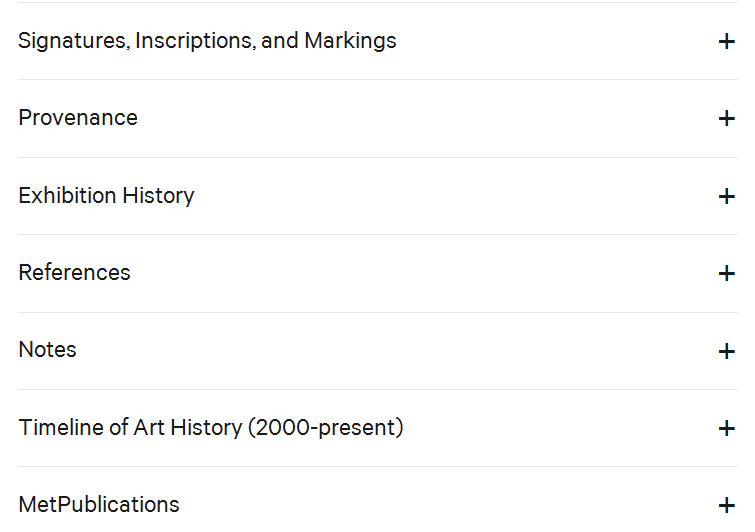 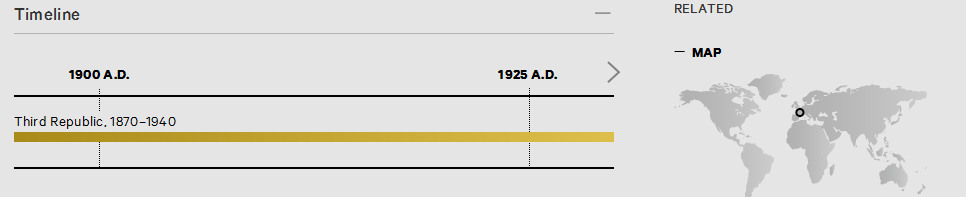 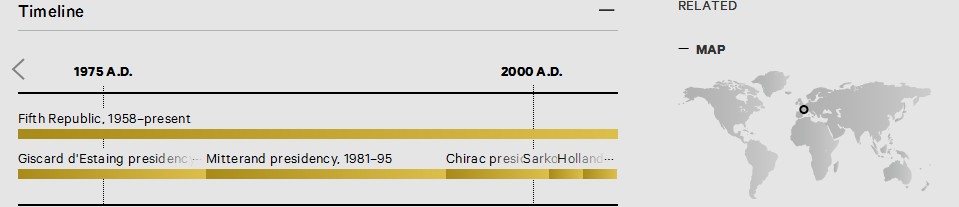 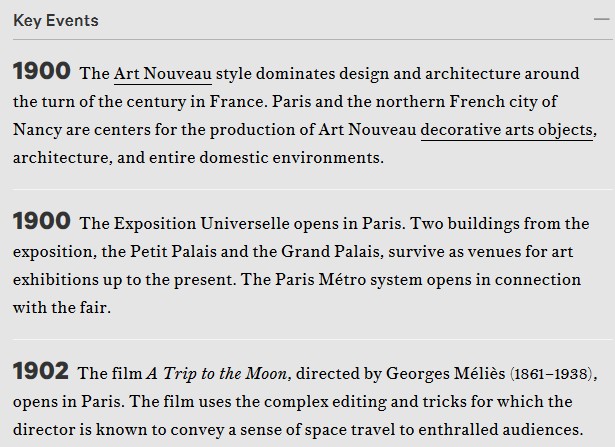 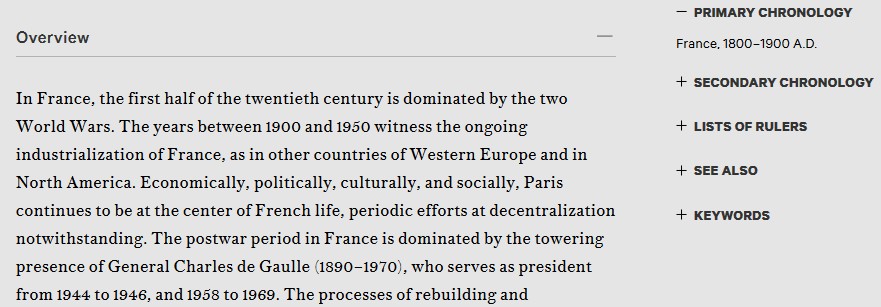 Seminář Muzea a digitalizace, CITeM Brno 7. - 8. 9. 2016
[Speaker Notes: Další informace
Timeline – časová osa s historickými událostmi, textem, doplněná odkazy na klíčové momenty uměleckého charakteru,]
The Metropolitan Museum New York
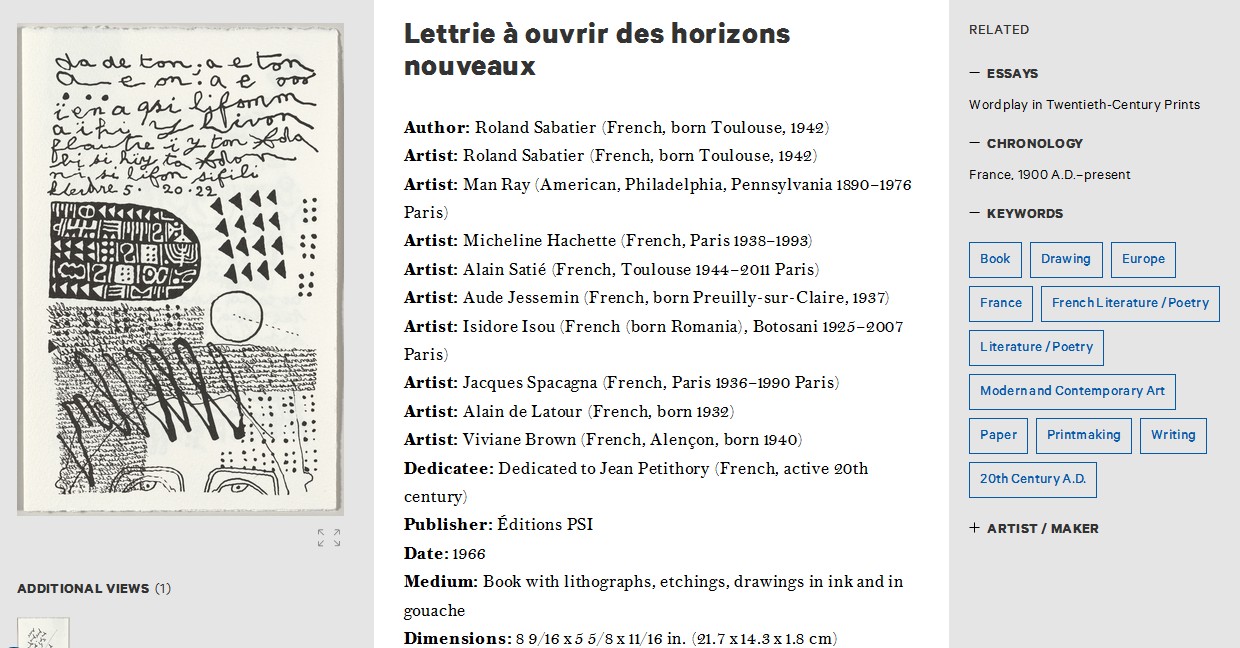 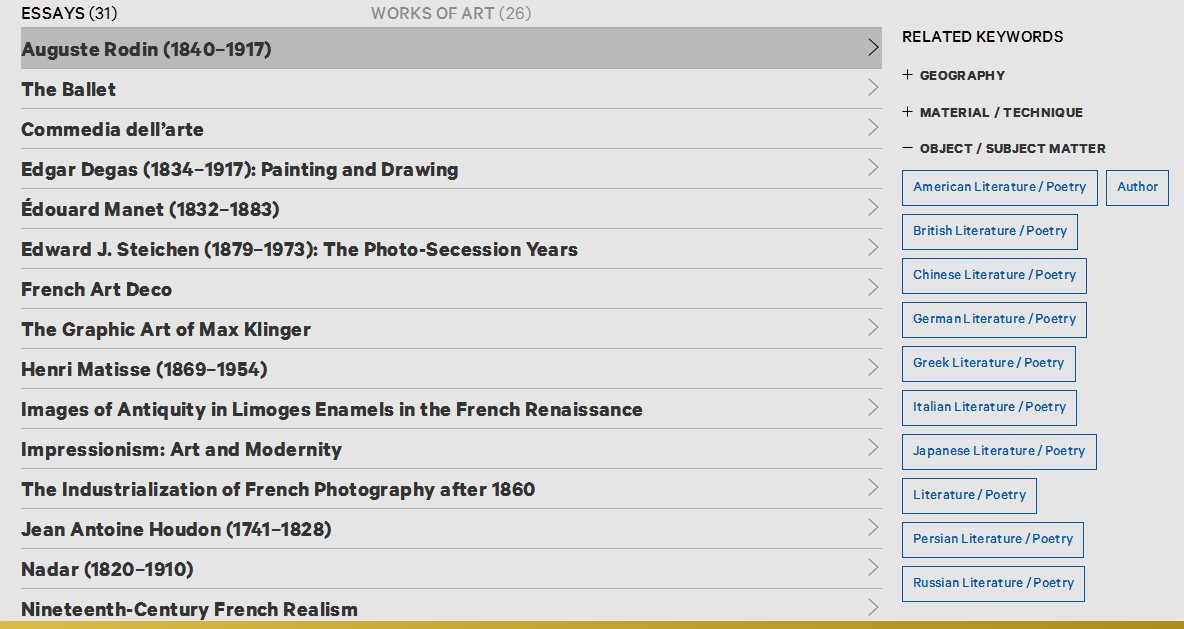 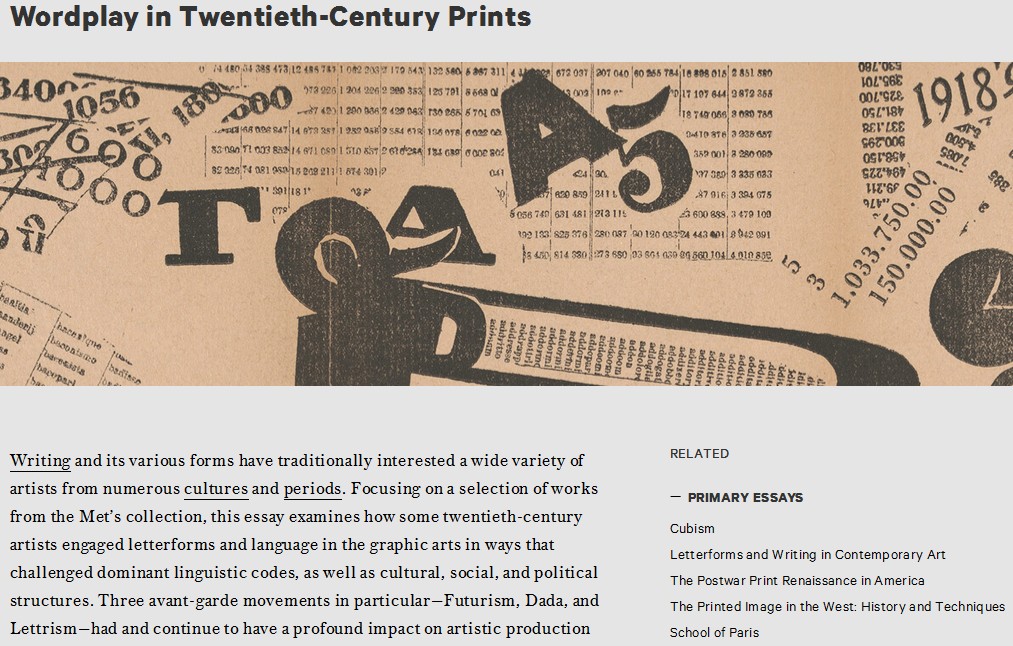 Seminář Muzea a digitalizace, CITeM Brno 7. - 8. 9. 2016
[Speaker Notes: Roland Sabatier – sborník Letrismu
obálka knihy s popisem – autor, výtvarníci, vydání a další
+ související Info - klíčová slova – odkazy na národní lietratury, French literature/Poetry
články, eseje, pojednání k tématu, zdroje]
MoMA Museum of Modern Art  New York
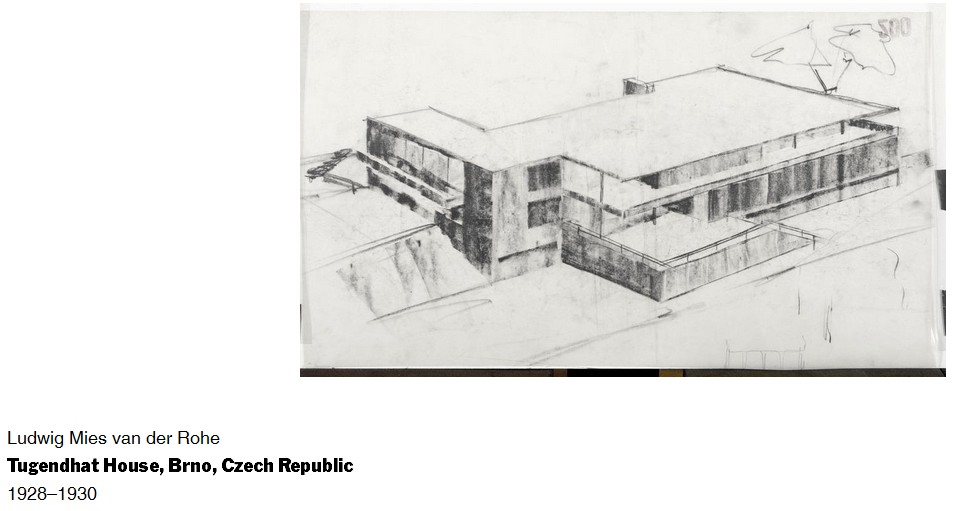 Seminář Muzea a digitalizace, CITeM Brno 7. - 8. 9. 2016
[Speaker Notes: Vila Tugendhat – z archivu Ludwig Miese van der Rohe
K vile je zveřejněno 88 záznamů
celkem archiv obsahuje 1571 položek
Soubor je darem autora muzeu]
MoMA Museum of Modern Art  New York
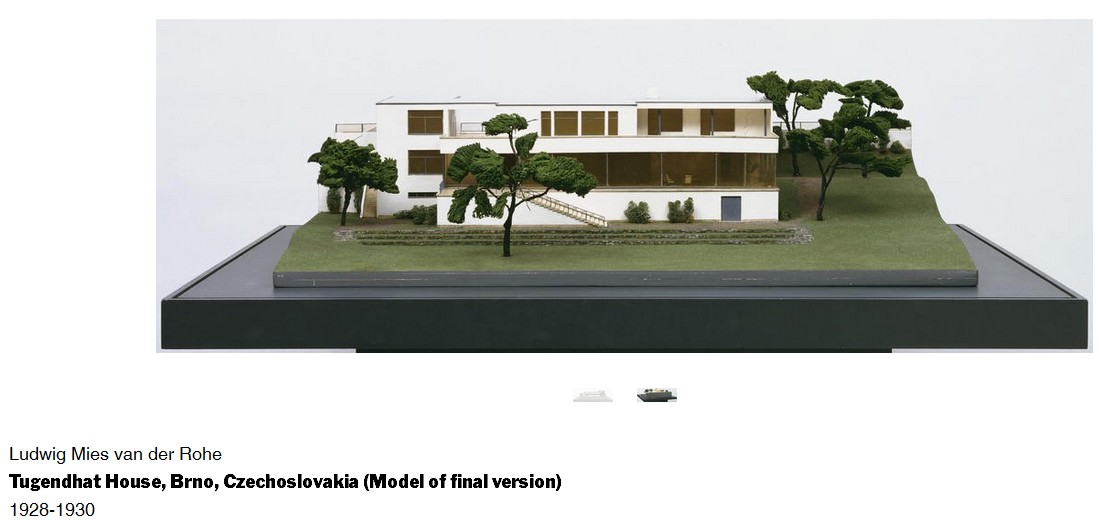 Seminář Muzea a digitalizace, CITeM Brno 7. - 8. 9. 2016
[Speaker Notes: Maketa vily]
MoMA Museum of Modern Art  New York
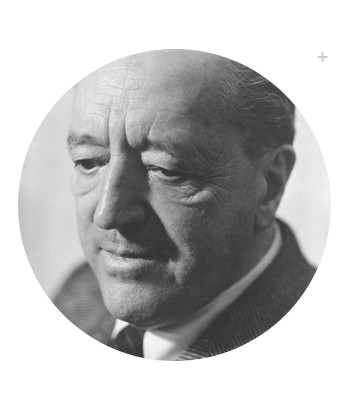 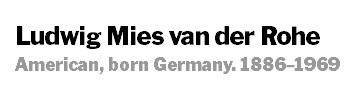 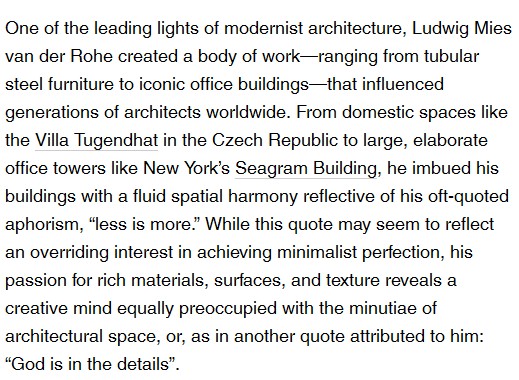 Seminář Muzea a digitalizace, CITeM Brno 7. - 8. 9. 2016
[Speaker Notes: Text o autorovi, s odkazy v textu k dalším informacím o osobách, hnutích, dílech a podobně]
MoMA Museum of Modern Art  New York
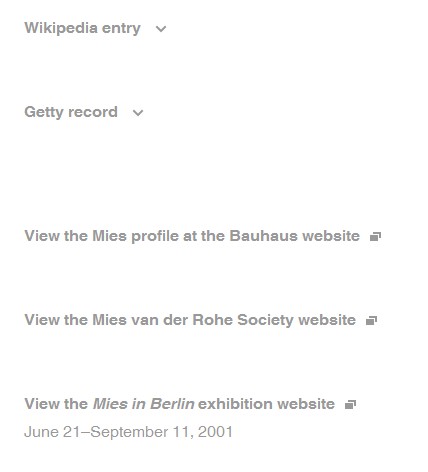 Seminář Muzea a digitalizace, CITeM Brno 7. - 8. 9. 2016
[Speaker Notes: Linky /odkazy na wiki, getty s texty o autorovi, dále na stránky Bauhausu s profilem autora, na stránky Mies van der Rohe Society instituce, výstavy v Berlíně
Škoda, že chybí odkaz na Muzeum města Brna, respektive na web samotné vily Tugendhat.]
Muzeum města Brna – Vila Tugendhat
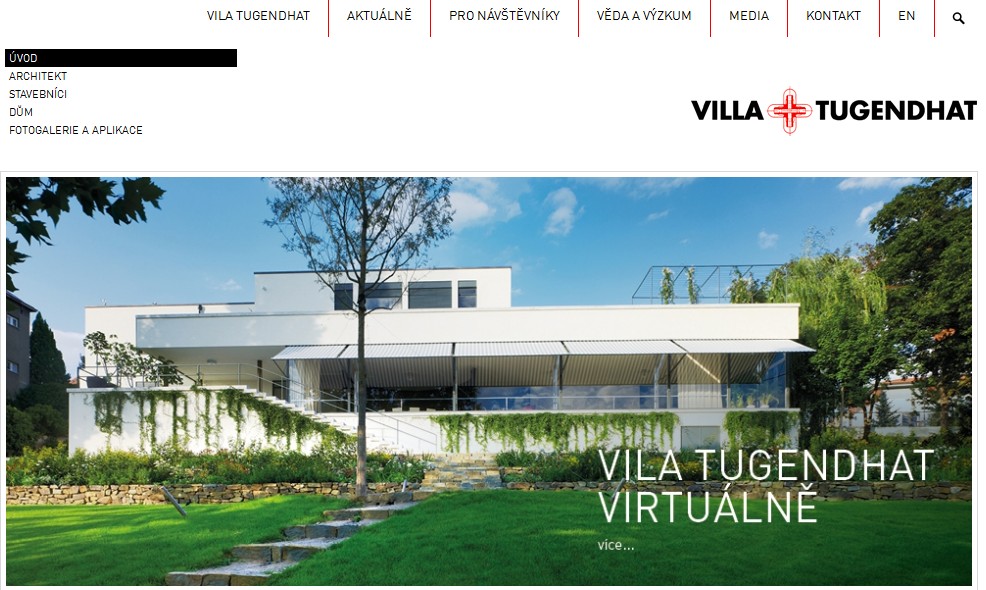 Seminář Muzea a digitalizace, CITeM Brno 7. - 8. 9. 2016
[Speaker Notes: Hezké stránky s širokou škálou informací textem i obrazem, doplněné virtuální prohlídkou a interaktivní aplikací, ke stažení zdarma na stránkách vily.]
Muzeum města Brna – Vila Tugendhat
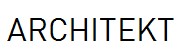 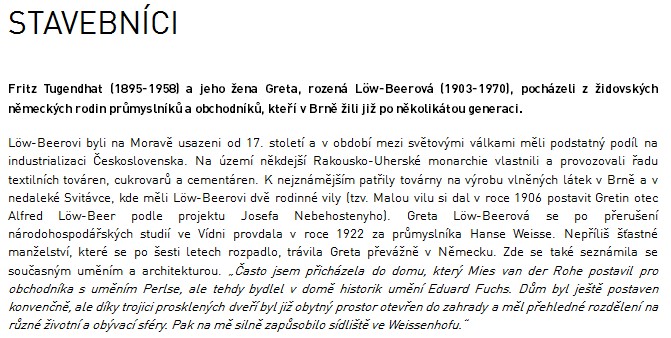 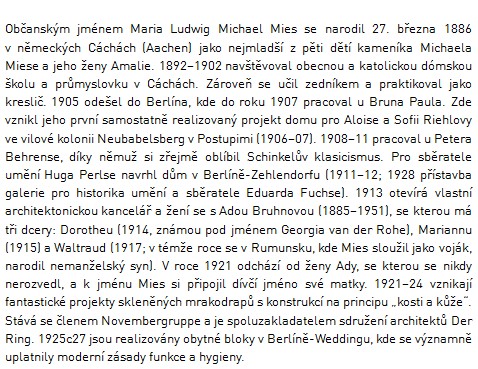 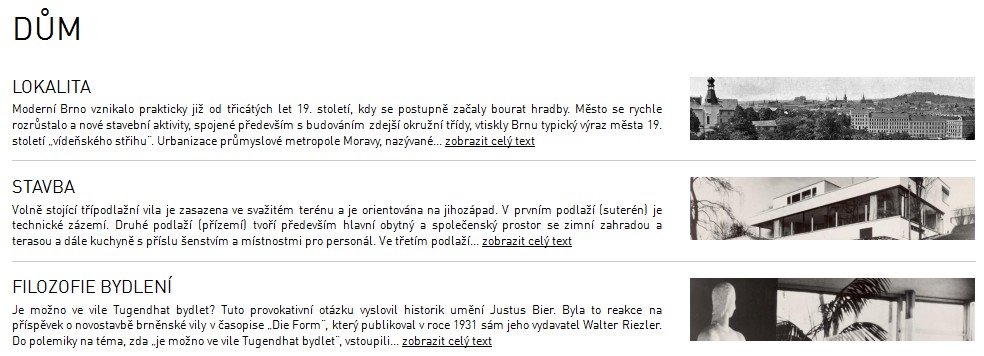 Seminář Muzea a digitalizace, CITeM Brno 7. - 8. 9. 2016
[Speaker Notes: Informace o autorovi, o stavebnících, rodině Tugendhatově, texty o tom, jak se dům stavěl, kde se v Brně nachází, o filozofii bydlení, o vybavení interiéru, o použitých materiálech, zahradě a historii vily až do současnosti]
Tate gallery
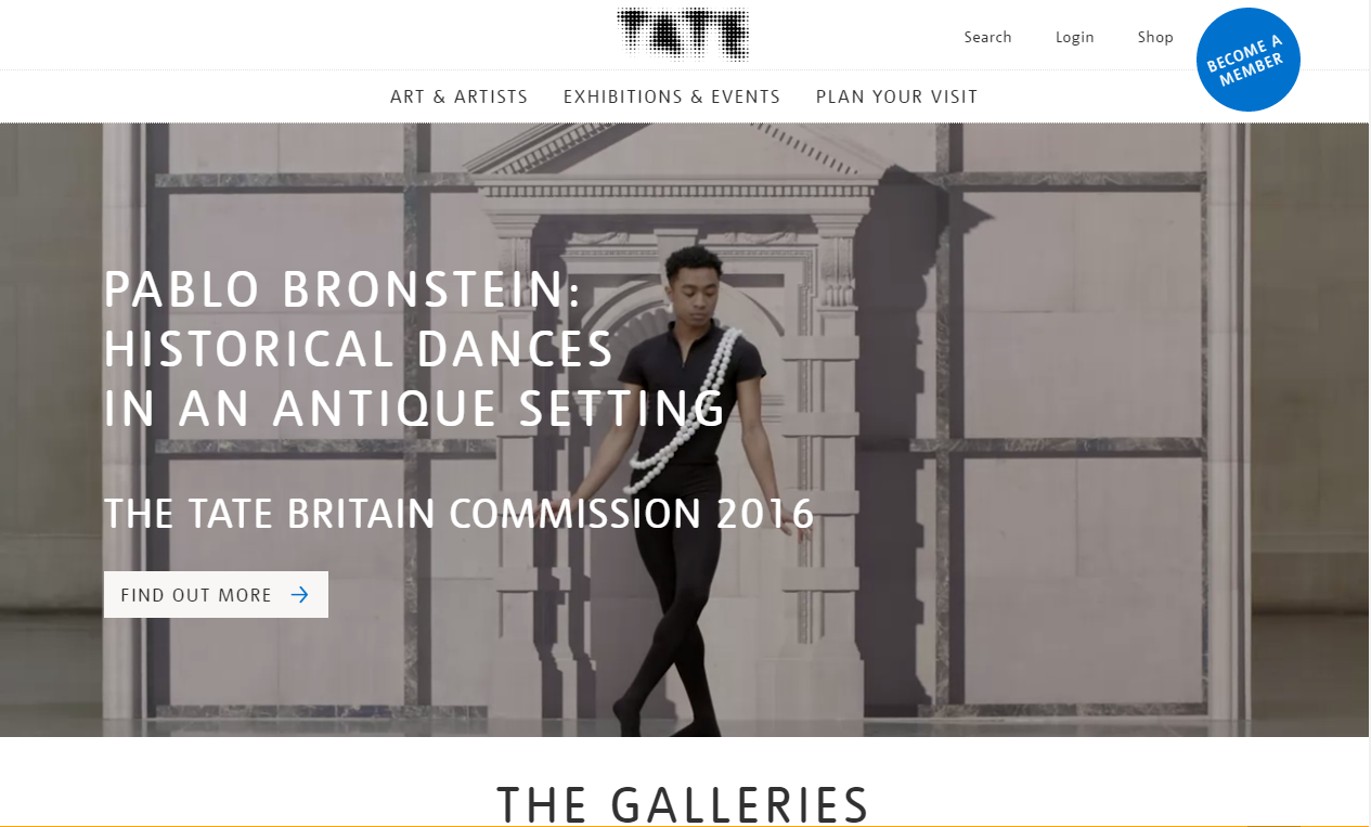 Seminář Muzea a digitalizace, CITeM Brno 7. - 8. 9. 2016
[Speaker Notes: Tate galleries in Britain]
Tate gallery
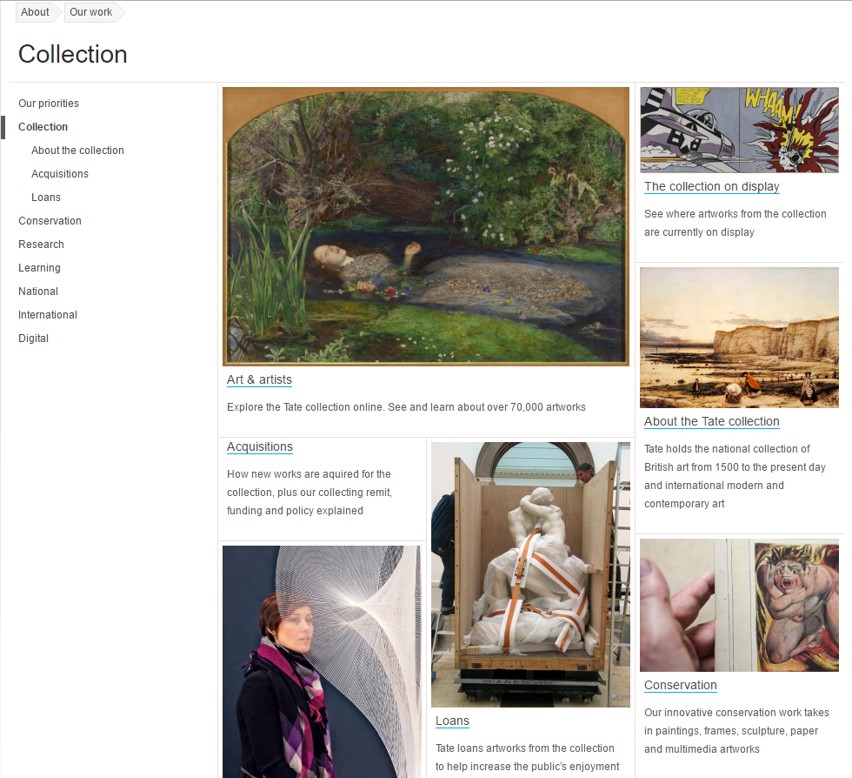 Seminář Muzea a digitalizace, CITeM Brno 7. - 8. 9. 2016
[Speaker Notes: Podává mnoho informací o sbírce – základní informaci, o akvizicích, výpůjčkách, konzervování, výzkumu atd…]
Tate gallery
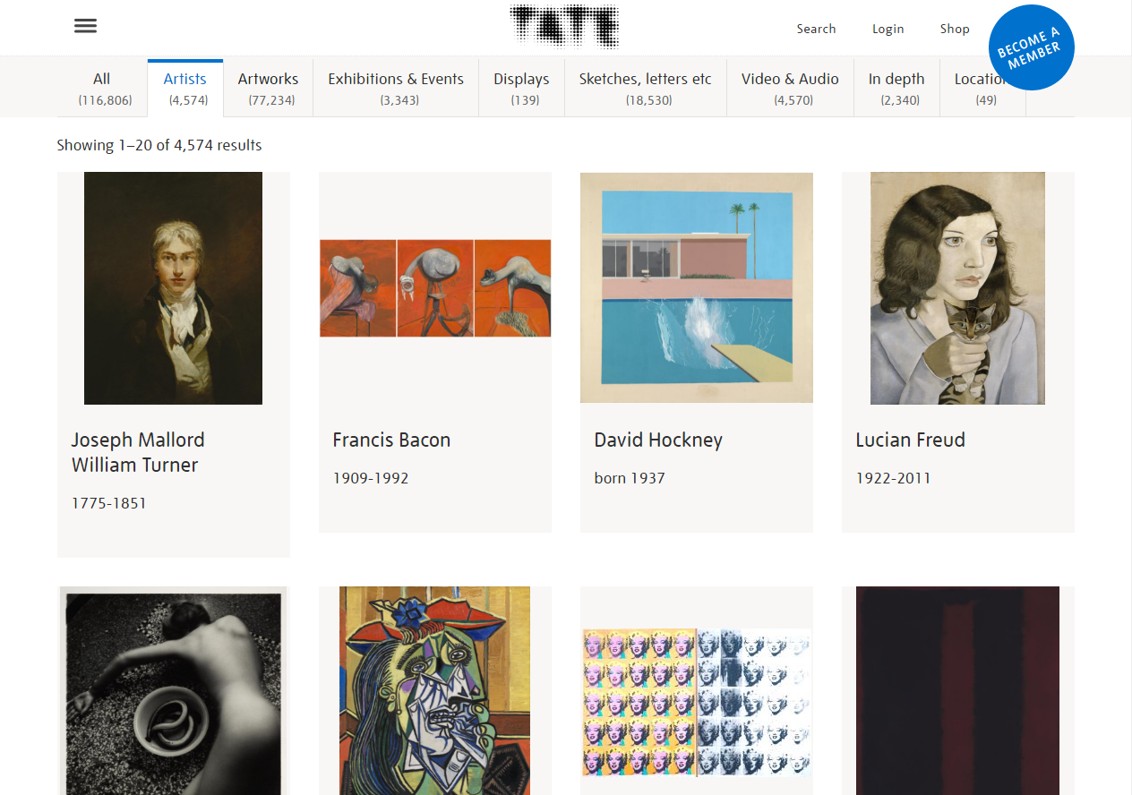 Seminář Muzea a digitalizace, CITeM Brno 7. - 8. 9. 2016
[Speaker Notes: sbírka a informace o ní jsou přehledně filtrovány jakýmsi základním filtrováním v horní liště – vše, umělci, díla, výstavy a události, vystaveno, …]
Tate gallery
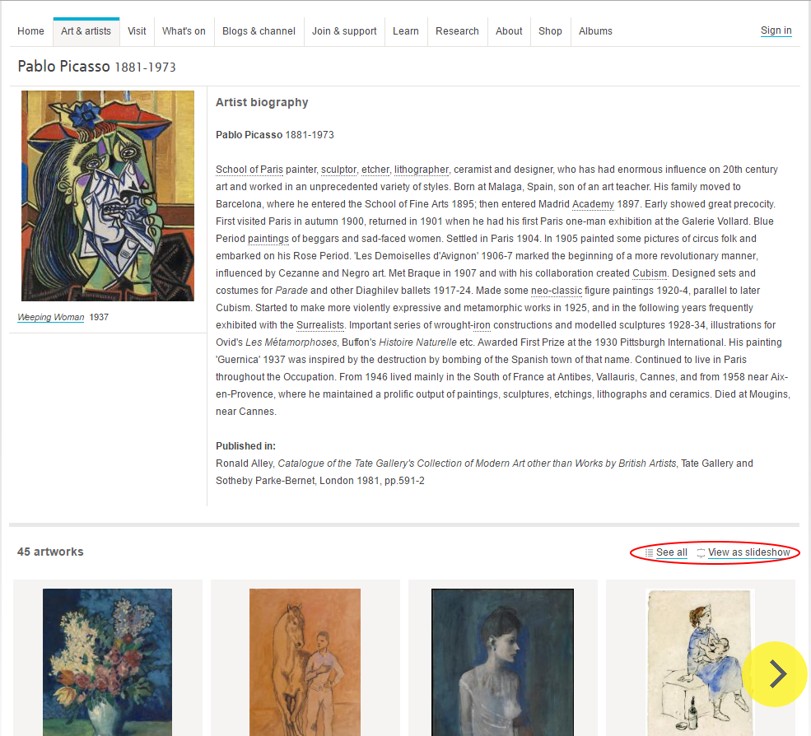 Seminář Muzea a digitalizace, CITeM Brno 7. - 8. 9. 2016
[Speaker Notes: U autorů je medailon ze kterého vedou odkazy na další hesla .., vpravo dole možnost výběru „vidět vše“ a „vidět jako slideshow“]
Tate gallery
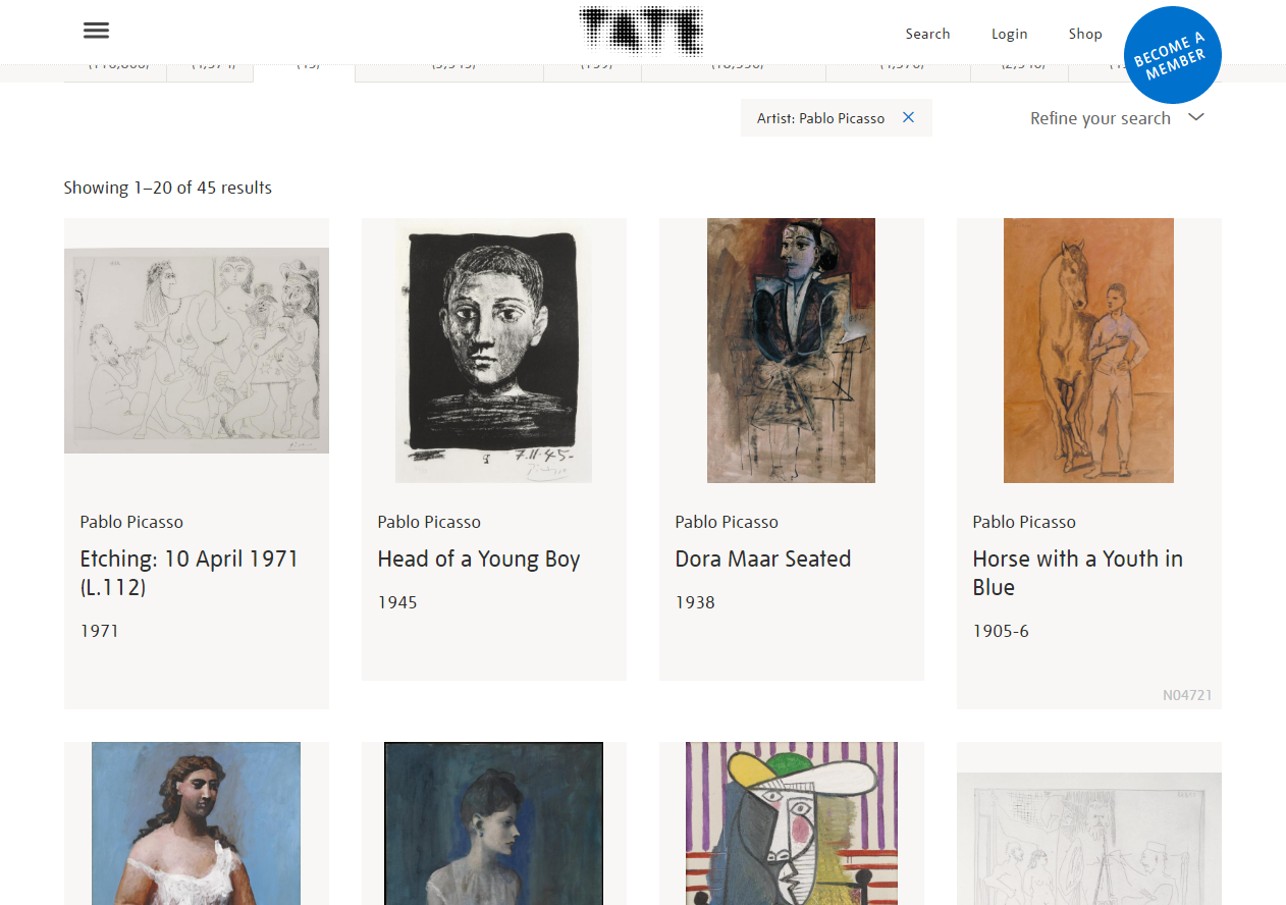 Seminář Muzea a digitalizace, CITeM Brno 7. - 8. 9. 2016
[Speaker Notes: takto vypadá seznam všech děl autora  .. pokračuje samozřejmě dole na stránce]
Tate gallery
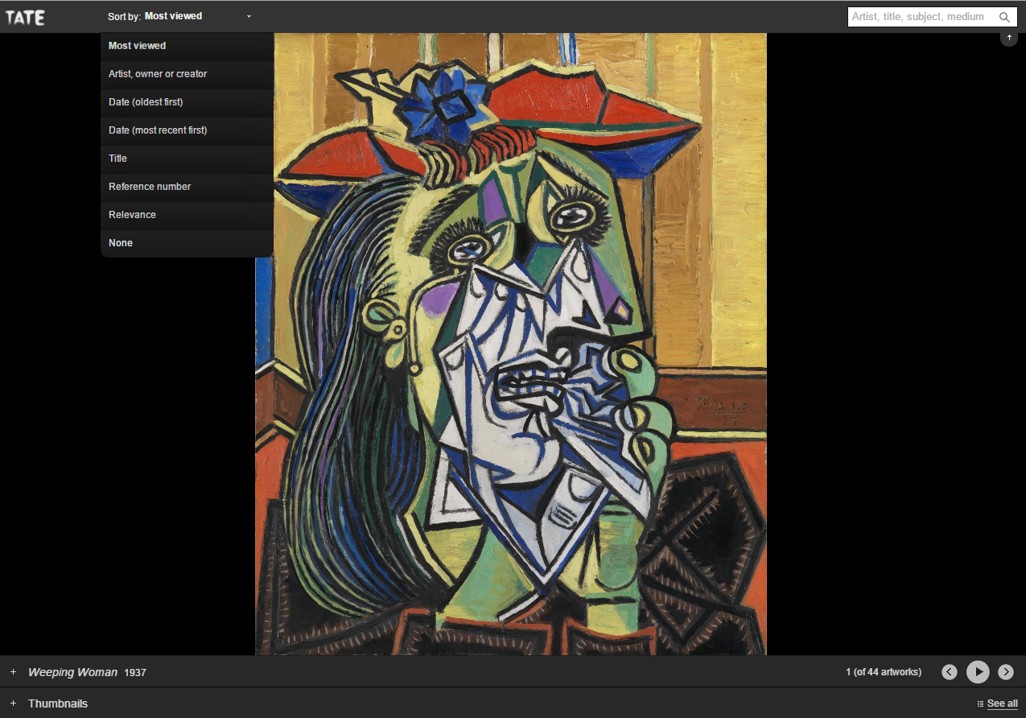 Seminář Muzea a digitalizace, CITeM Brno 7. - 8. 9. 2016
[Speaker Notes: ve slideshow je ještě možnost obrázky řadit dle různých kritérií – vlevo nahoře – rozbalená nabídka]
Tate gallery
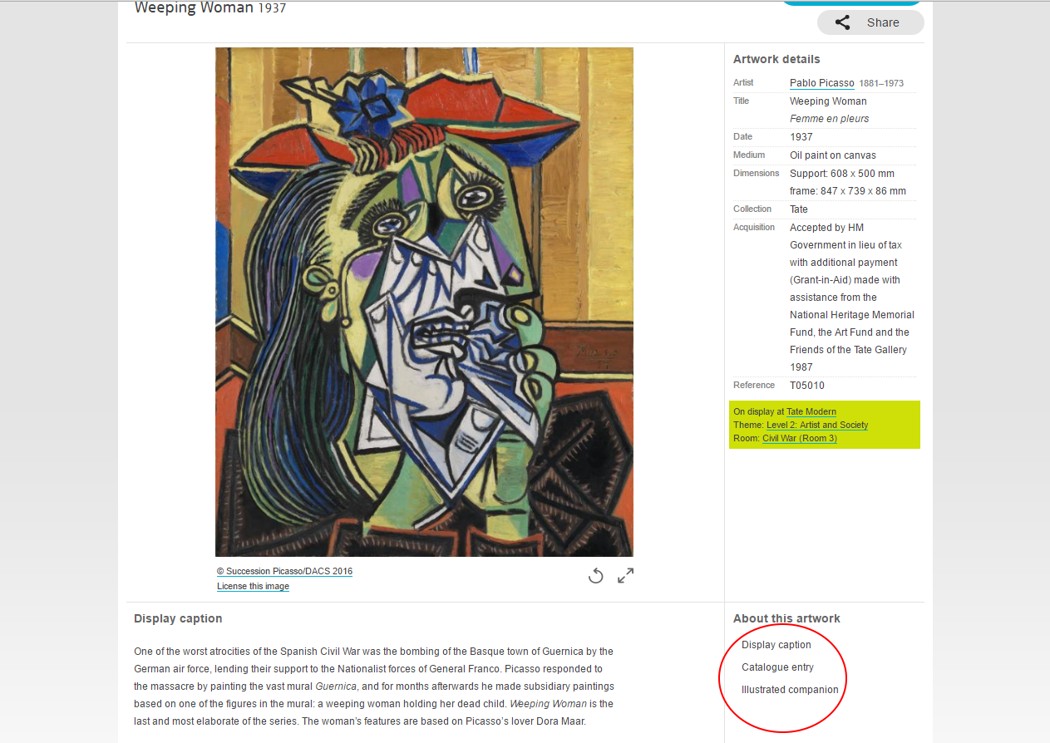 Seminář Muzea a digitalizace, CITeM Brno 7. - 8. 9. 2016
[Speaker Notes: na detailu díla kromě základních informací vpravo nahoře i s informací v jaké místnosti je dílo vystaveno  .. je možné vybrat ze tří různých možností textů, zde „Display caption“ krátký popis pro zobrazení na obrazovce]
Tate gallery
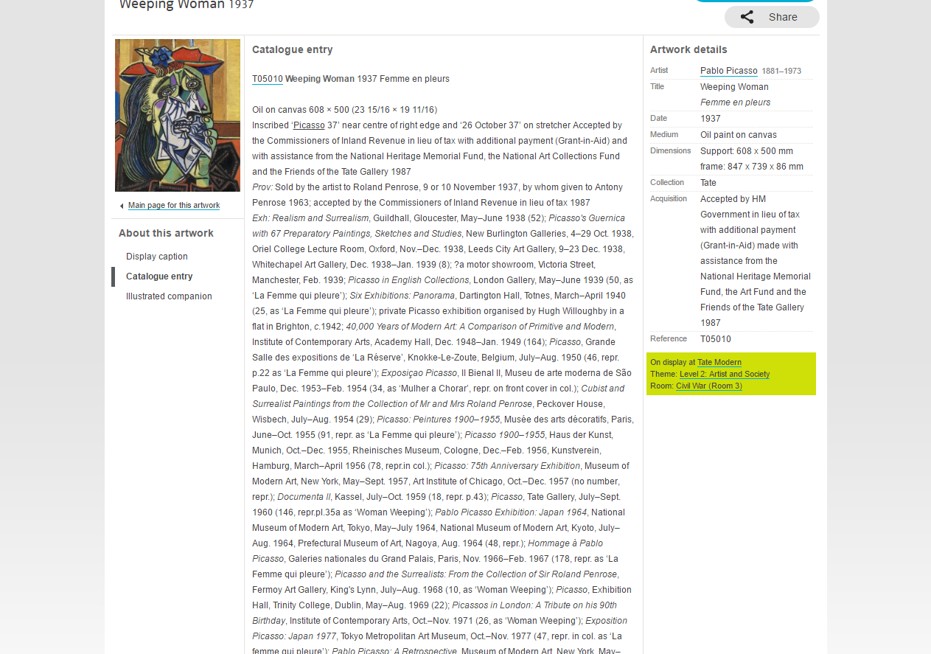 Seminář Muzea a digitalizace, CITeM Brno 7. - 8. 9. 2016
[Speaker Notes: zde obsáhlé Katalogové heslo]
The National Gallery London
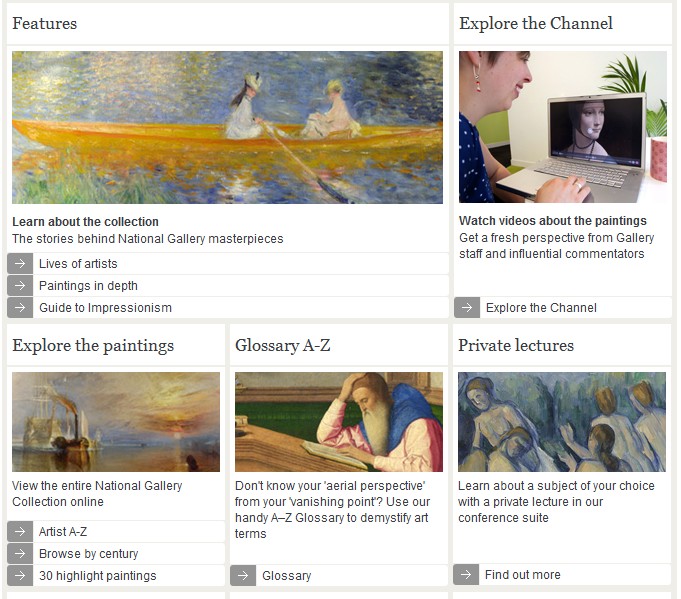 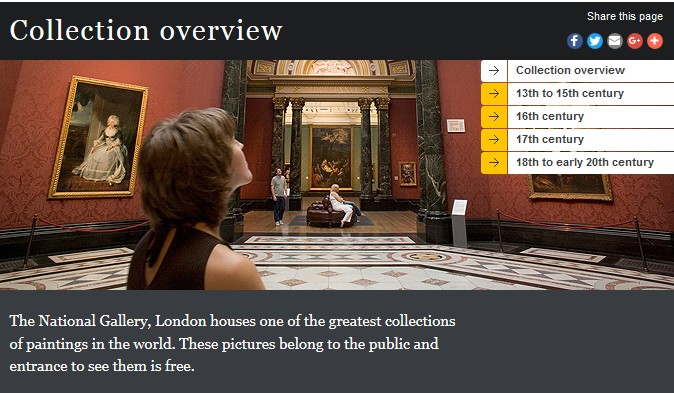 Seminář Muzea a digitalizace, CITeM Brno 7. - 8. 9. 2016
[Speaker Notes: Národní galerie v Londýně má velmi rozsáhlého průvodce po stále expozici, strukturovaného do mnoha kapitol – nabízí vybrané soubory např. 30 highlights, vyhledávání abecední a podle století
a další včetně rozsáhlého souboru videií.]
The National Gallery London
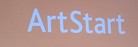 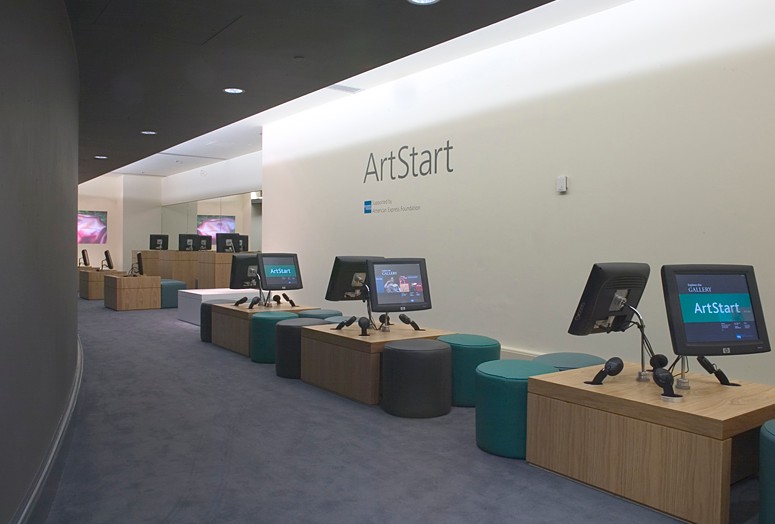 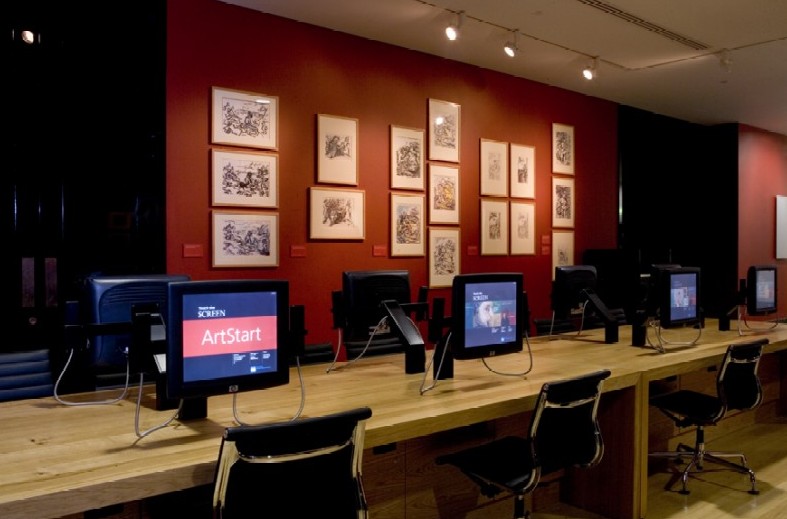 Seminář Muzea a digitalizace, CITeM Brno 7. - 8. 9. 2016
[Speaker Notes: Projekt ArtStart je prezentován na dotykových monitorech a je určen pro návštěvníky galerie. Nemá on-line verzi a není identický se sbírkovým průvodcem na webu.
Nemá vědecké poslání a je určen nejširší veřejnosti, návštěvníkovi NG k lepšímu poznání vystavených uměleckých děl, k poučení a zábavě.]
The National Gallery London
Projekt se připravoval a realizoval 5 let, vývoj software trval dva roky. Na projektu pracoval tým 30 lidí z NG – kurátoři, editoři, grafici, fotografové, IT specialisté …

Hlavní zdroj je TMS – dokumentační databáze sbírek galerie. 
Je dostupná ke čtení a k zápisu na základě přístupových práv v intranetovém systému galerie E-museum a je základním zdrojem informací o sbírkách. 
Je doplňována importem obrázků z fotografického oddělení. 
Databáze má struktury pro zápis určený k publikování – zde se například zkracují názvy děl na dohodnutou kapacitu 15 znaků, technika a materiál se píše dohromady – Oil on canvas …
 
Z databáze se exportují změny zápisu do systému ArtStart a Web-site, ale transakce není plně automatizovaná a je kontrolovaná kvůli návazným změnám v e-publikacích.
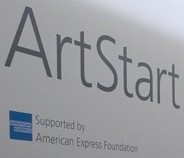 Seminář Muzea a digitalizace, CITeM Brno 7. - 8. 9. 2016
[Speaker Notes: Projekt ArtStart je prezentován na dotykových monitorech a je určen pro návštěvníky galerie. Nemá on-line verzi a není identický se sbírkovým průvodcem na webu.
Nemá vědecké poslání a je určen nejširší veřejnosti, návštěvníkovi NG k lepšímu poznání vystavených uměleckých děl, k poučení a zábavě.]
The National Gallery London
Základní řazení je založeno na:
30 highlights, 30 vybraných autorů, Obraz měsíce, Autor měsíce, Tours and Themes
Ostatní se odvíjí od této základní lineární struktury

Texty k jednotlivým dílům nejsou identické s texty ve sbírkovém průvodci na webu a jsou různě proměnné i v rámci ArtStartu.

Obraz jako nejdůležitější informace, prezentace začíná krásným, plným obrázkem díla, optimalizovaným na plnou kapacitu monitoru a doplněn velmi stručnou textovou informací (autor, název díla).

Další úrovně vytváří široký kontext pro dílo – medailon díla, medailon autora, audio např. s dobovým zvukem, či úryvkem ze souvisejícího literárního díla, společenský a historický kontext, proces restaurování, rozbor použité techniky, rekonstrukce 3D, animace …

Katalogové informace jsou vložené o úroveň níže – přes piktogram u názvu díla
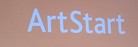 Seminář Muzea a digitalizace, CITeM Brno 7. - 8. 9. 2016
[Speaker Notes: Projekt ArtStart je prezentován na dotykových monitorech a je určen pro návštěvníky galerie. Nemá on-line verzi a není identický se sbírkovým průvodcem na webu.
Nemá vědecké poslání a je určen nejširší veřejnosti, návštěvníkovi NG k lepšímu poznání vystavených uměleckých děl, k poučení a zábavě.]
Promus Oblastní galerie Vysočiny v Jihlavě
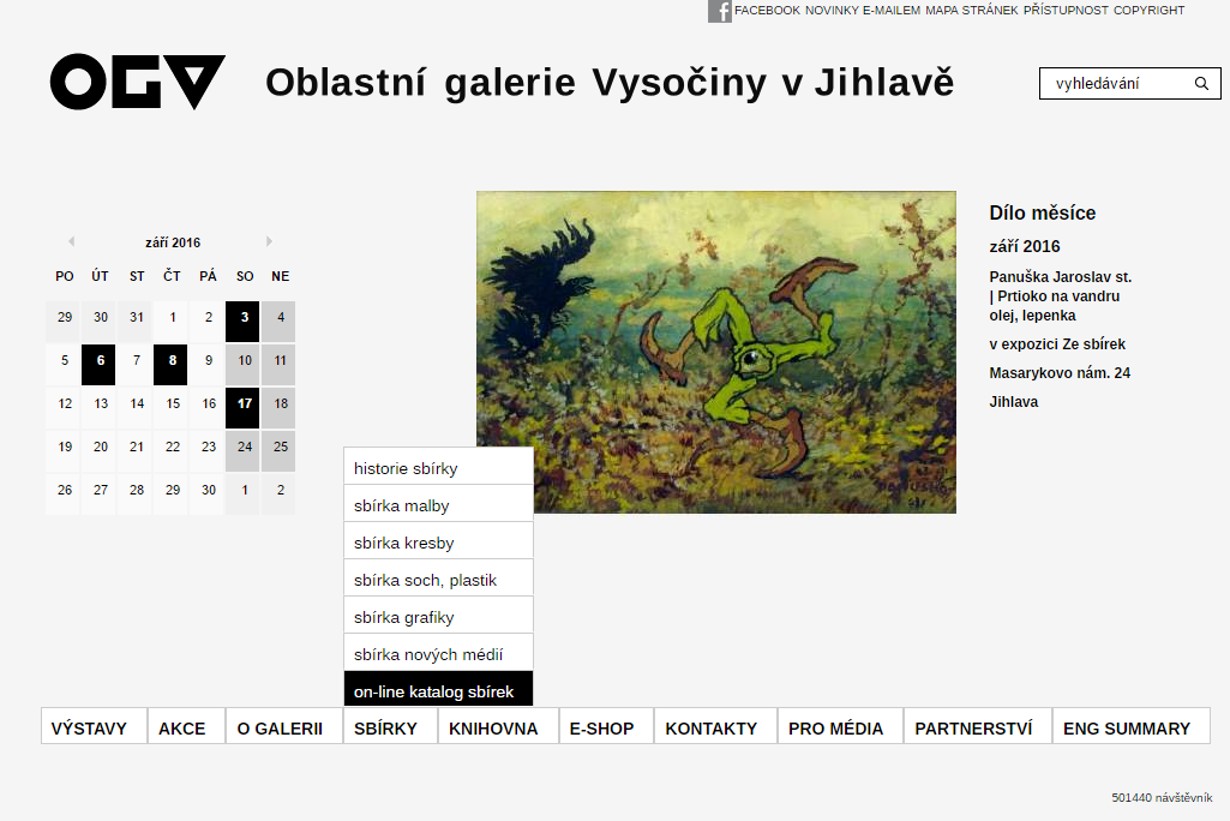 Seminář Muzea a digitalizace, CITeM Brno 7. - 8. 9. 2016
[Speaker Notes: Přibližně kolem r. 2003 vyvinulo CITeM systém pro webovou prezentaci sbírek – Promus. Bohužel, se jeho použití příliš neujalo, i když byl na svou dobu velmi sofistikovaný. Jedna z mála institucí, které jej používají dodnes je OGV v Jihlavě. Zde web OGV s odkazem na Promus. Jen pro zajímavost, OGV v Jihlavě zakoupila od CITeMu Promus za 500,- Kč, pokud se dobře pamatuji.]
Promus Oblastní galerie Vysočiny v Jihlavě
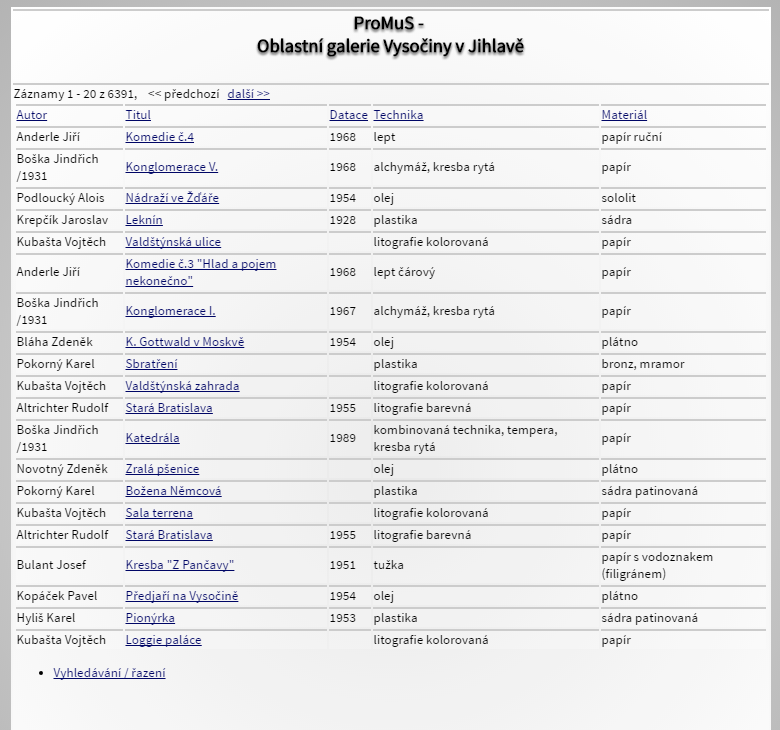 Seminář Muzea a digitalizace, CITeM Brno 7. - 8. 9. 2016
[Speaker Notes: Zde tabulka stručného přehledu. Nahoře počet záznamů, dole odkaz na vyhledávání a řazení. Design není původní, je trochu přizpůsobený barevnosti a designu webu OGV.]
Promus Oblastní galerie Vysočiny v Jihlavě
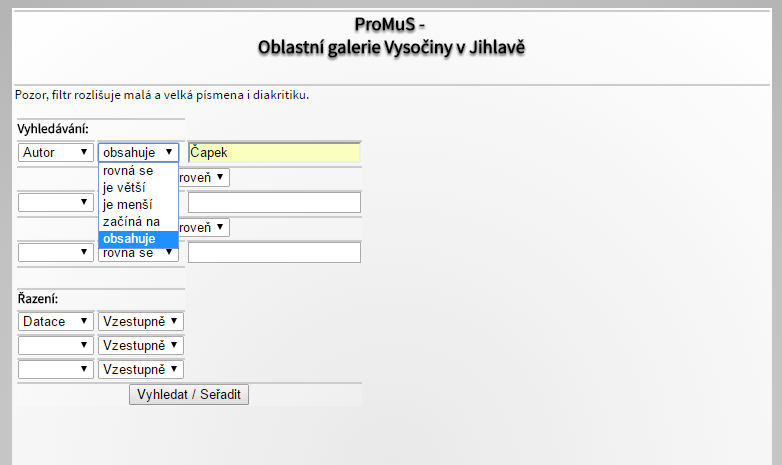 Seminář Muzea a digitalizace, CITeM Brno 7. - 8. 9. 2016
[Speaker Notes: Ukázka filtrování, lze filtrovat dle všech polí, používat operátory (rozbalená nabídka), přidávat více podmínek a též dle různých kritérií řadit. Zde vybírám pouze díla od Josefa Čapka, seřazená dle datace vzestupně]
Promus Oblastní galerie Vysočiny v Jihlavě
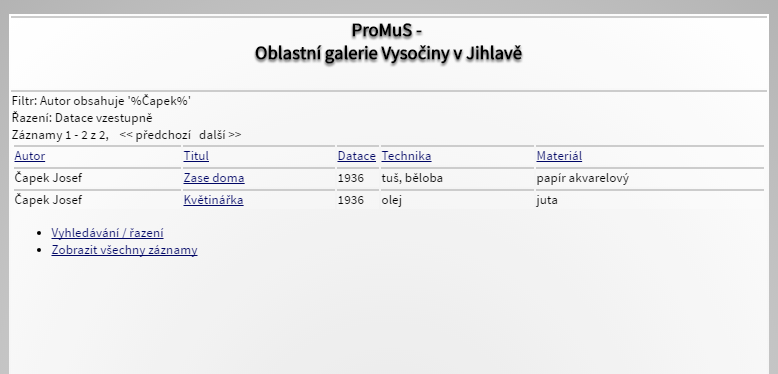 Seminář Muzea a digitalizace, CITeM Brno 7. - 8. 9. 2016
[Speaker Notes: vyfiltrovaná data]
Promus Oblastní galerie Vysočiny v Jihlavě
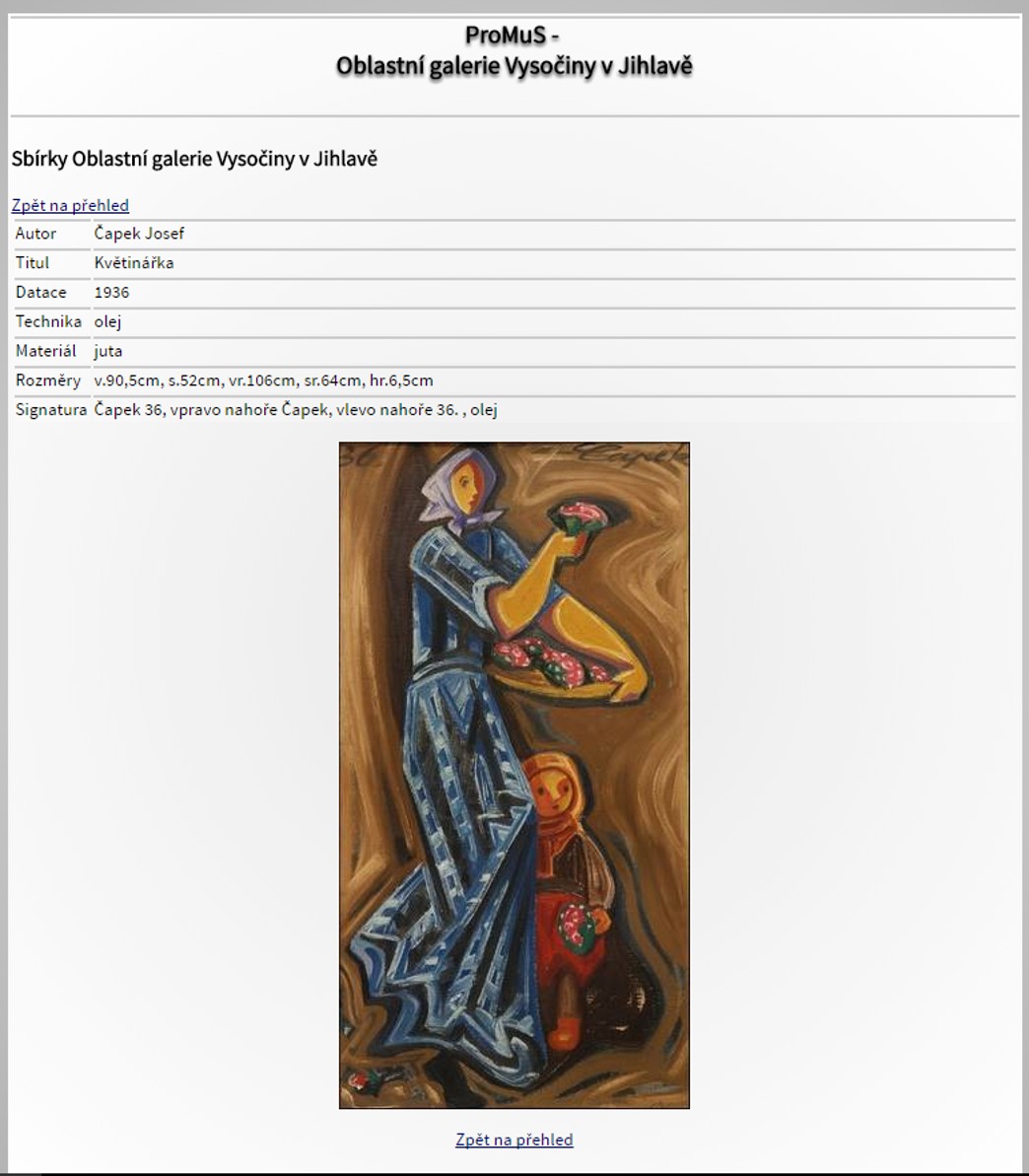 Seminář Muzea a digitalizace, CITeM Brno 7. - 8. 9. 2016
[Speaker Notes: detail záznamu … Promus postavilo CITeM tak, že využívá export dat ze sbírkové aplikace Demus, která se velmi jednoduchým způsobem naimportují do systému. Výhodou je, že si uživatel definuje i tabulku, tedy pole, která se ze sbírkového aplikace importují . Kdo znáte Demus – lze naimportovat jakékoliv pole formuláře Sbírky. Naše galerie má záznam vcelku stručný. Ráda bych přidala např. podrobnější popis předmětu, ale protože je nemáme ještě u všech předmětů ve sbírkové databázi, necháváme zatím tuto stručnou verzi.]
Registr sbírek Rada galerií České republiky
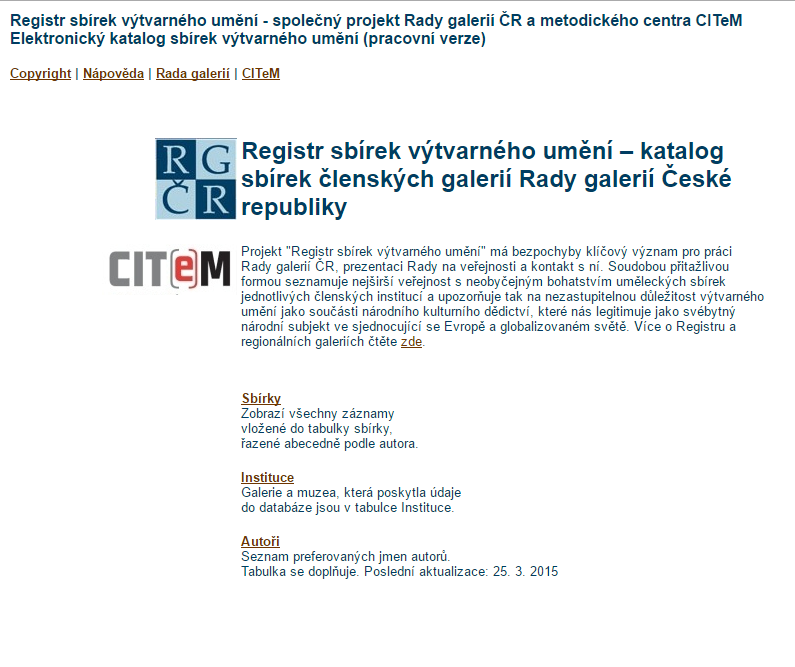 Seminář Muzea a digitalizace, CITeM Brno 7. - 8. 9. 2016
[Speaker Notes: Po zrušení přístupu k papírové kartotéce sbírek regionálních galerií, kterou spravovala NG, a která i tak byla po roce 1989 doplňována velmi sporadicky, vyplynula potřeba souhrnného katalogu předmětů spravovaných galeriemi.  Vstříc vyšlo opět Citem, které úpravami Promusu vyvinul katalog sbírek nazvaný pracovně Registr sbírek RG ČR. Data do tohoto systému se importují opět z Demusu. Instituce zveřejňují jen ty předměty, které chtějí, stejně tak obrázky ke sbírkovým předmětům. Postupně se ukázala i potřeba propojení s Muzejními a Národními autoritami, což si též stručně ukážeme. Tento katalog nemá ambici být nějakým příliš reprezentativním dílem, spíše je používán opravdu ve smyslu kartotéky, kde badatelé i veřejnost zjistí, jaká díla se ve které sbírce nacházejí. K tomu napomáhá i dobře udělané filtrování dat. Jeho praktičnost a používání se odráží i v zápůjčkách …
K dnešnímu dni obsahuje Registr 184 951 záznamů.]
Registr sbírek Rada galerií České republiky
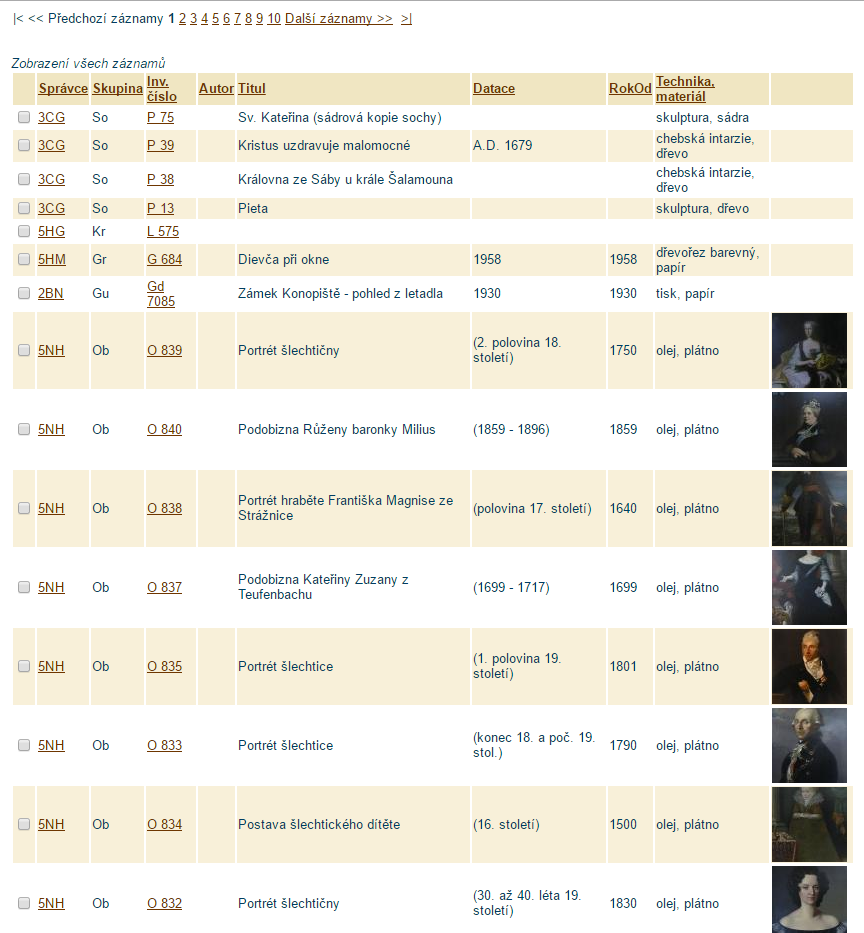 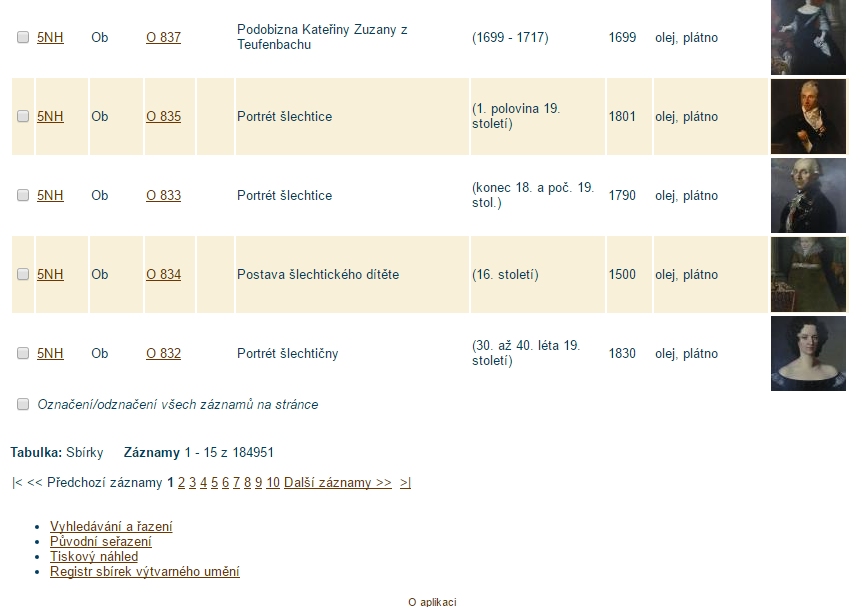 Seminář Muzea a digitalizace, CITeM Brno 7. - 8. 9. 2016
[Speaker Notes: Záznamy sbírek horní část. Sbírky je možné procházet listováním, lze je řadit podle nadpisů sloupců 
klik dolní část – zde vidíme počet předmětů 184 951 a možnost vyhledávání a řazení]
Registr sbírek Rada galerií České republiky
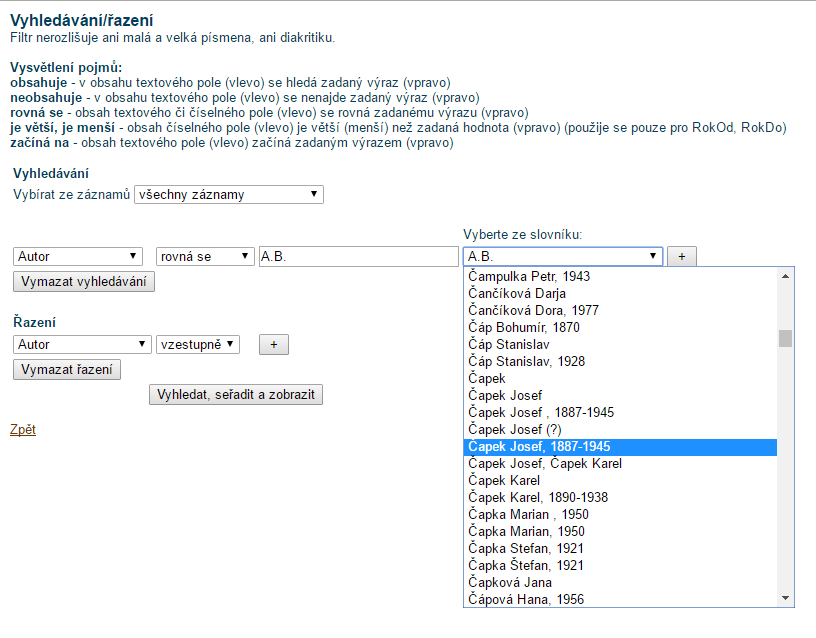 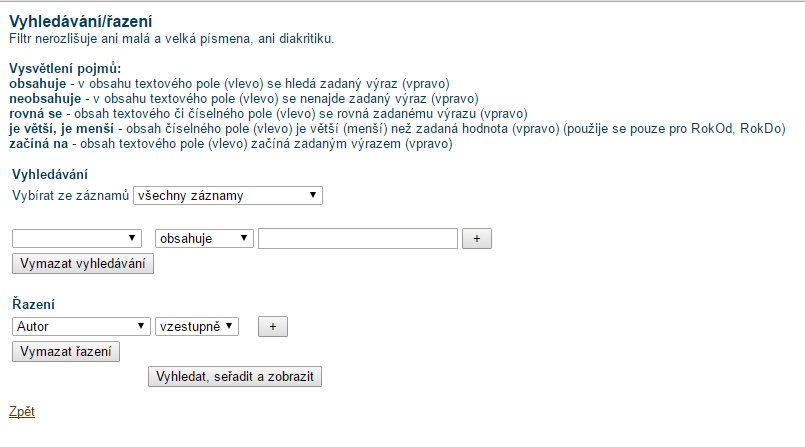 Seminář Muzea a digitalizace, CITeM Brno 7. - 8. 9. 2016
[Speaker Notes: Použití vyhledávání a řazení, opět velmi sofistikované, lze přidávat mnoho podmínek, filtrovat lze podle všech polí, stejně tak řazení záznamů. Podíváme se opět na Květinářku od Josefa Čapka z OGV v Jihlavě, jejíž záznam jsme viděli již při ukázce Promusu. Vyfiltrujeme si tedy díla Josefa Čapka (sjednocování jmen)]
Registr sbírek Rada galerií České republiky
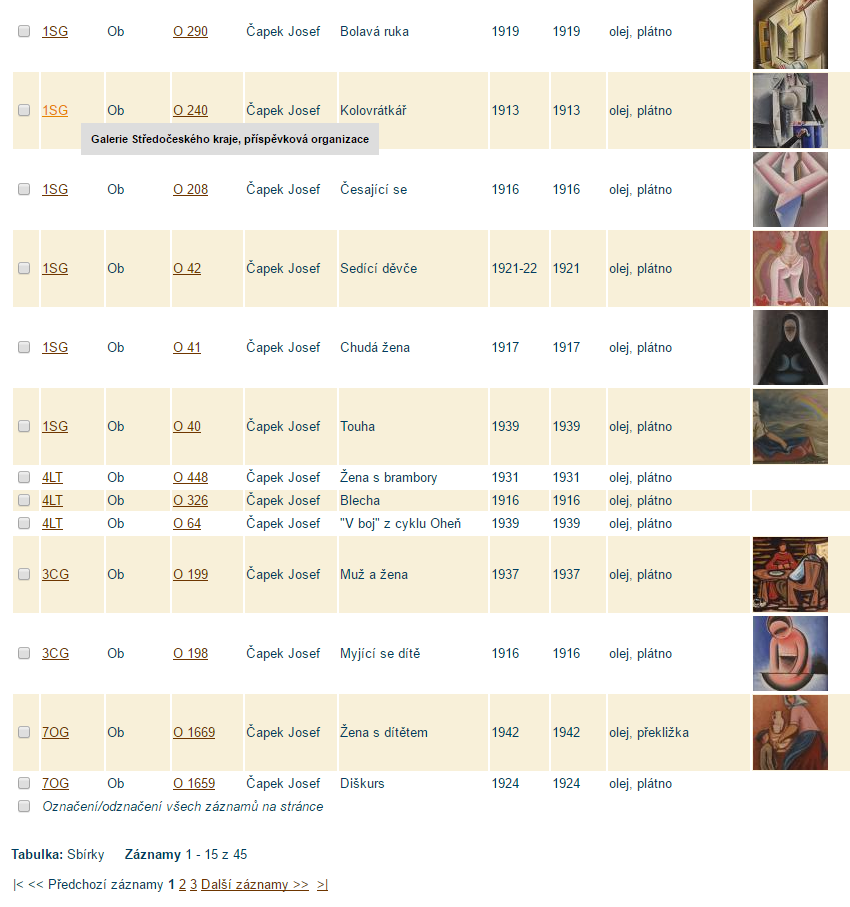 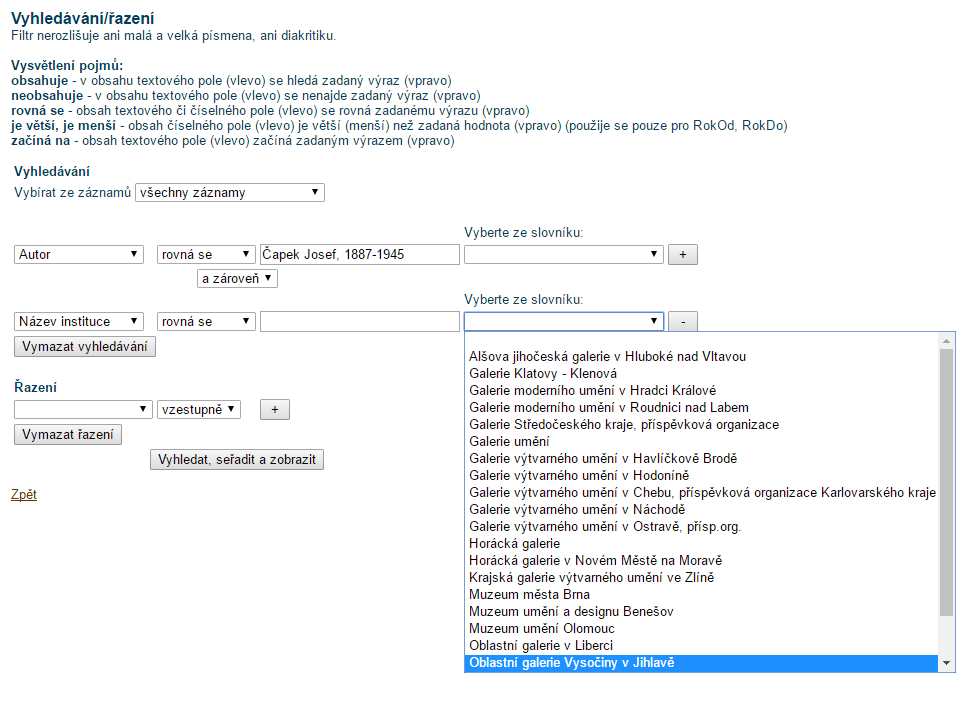 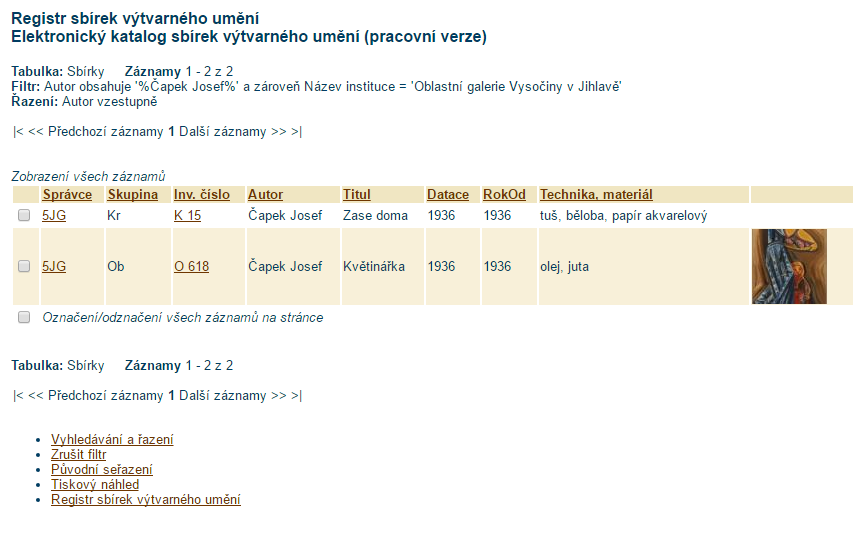 Seminář Muzea a digitalizace, CITeM Brno 7. - 8. 9. 2016
[Speaker Notes: Tabulkový přehled vyfiltrovaných záznamů – záznamů je 45, příliš mnoho na listování
klik upřesníme tedy výběr
klik tabulkový přehled záznamů]
Registr sbírek Rada galerií České republiky
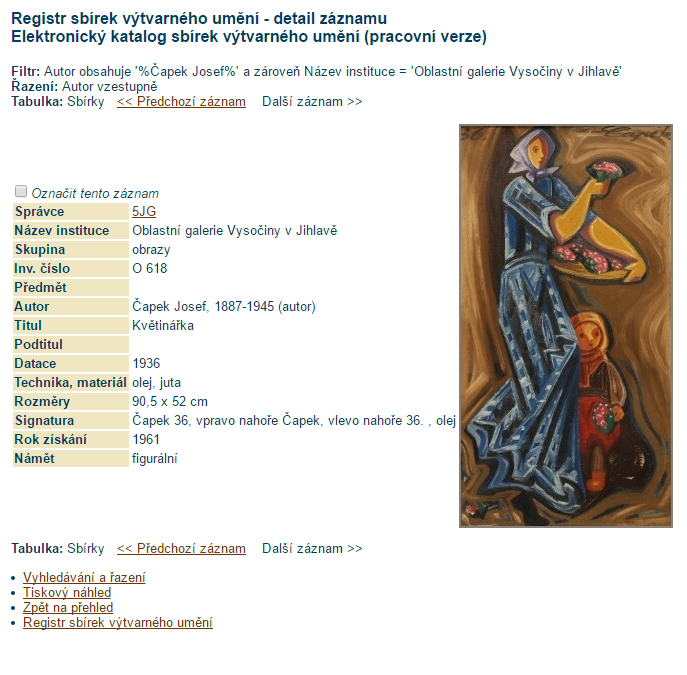 Seminář Muzea a digitalizace, CITeM Brno 7. - 8. 9. 2016
[Speaker Notes: A zde detailní záznam Květinářky od Josefa Čapka]
Registr sbírek Rada galerií České republiky
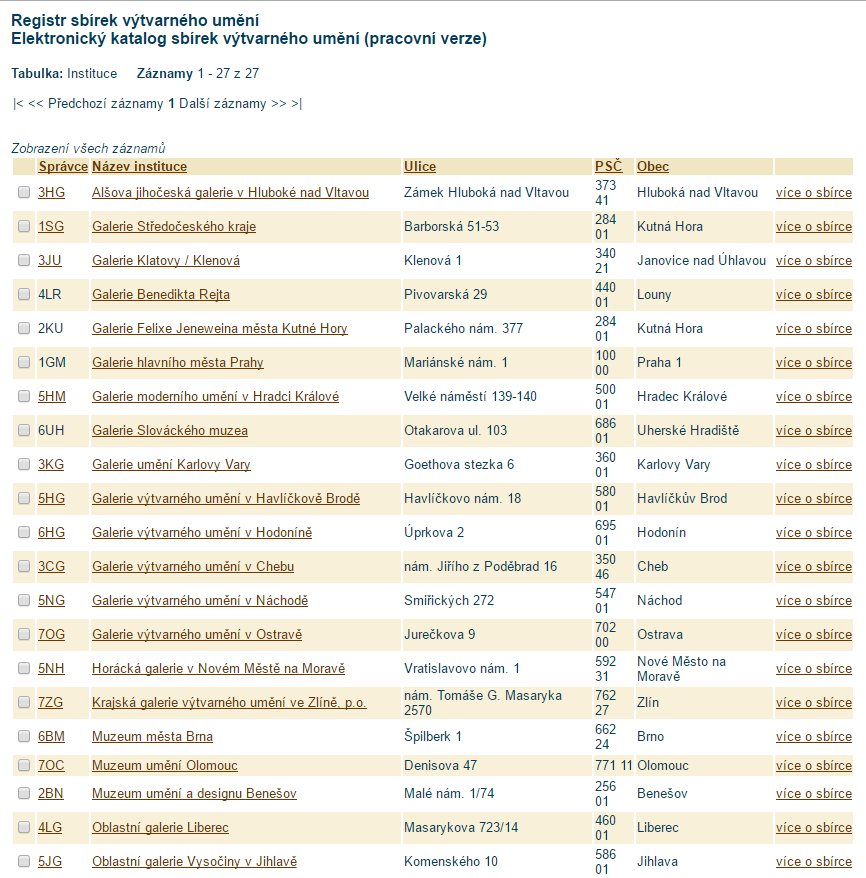 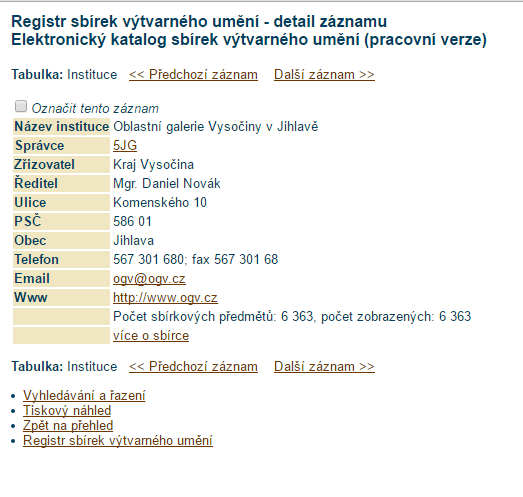 Seminář Muzea a digitalizace, CITeM Brno 7. - 8. 9. 2016
[Speaker Notes: Dále se z úvodní strany dostaneme na seznam institucí, které se tohoto projektu účastní
klik detail instituce + počet sbírkových předmětů a počet sbírkových předmětů zde prezentovaných]
Registr sbírek Rada galerií České republiky
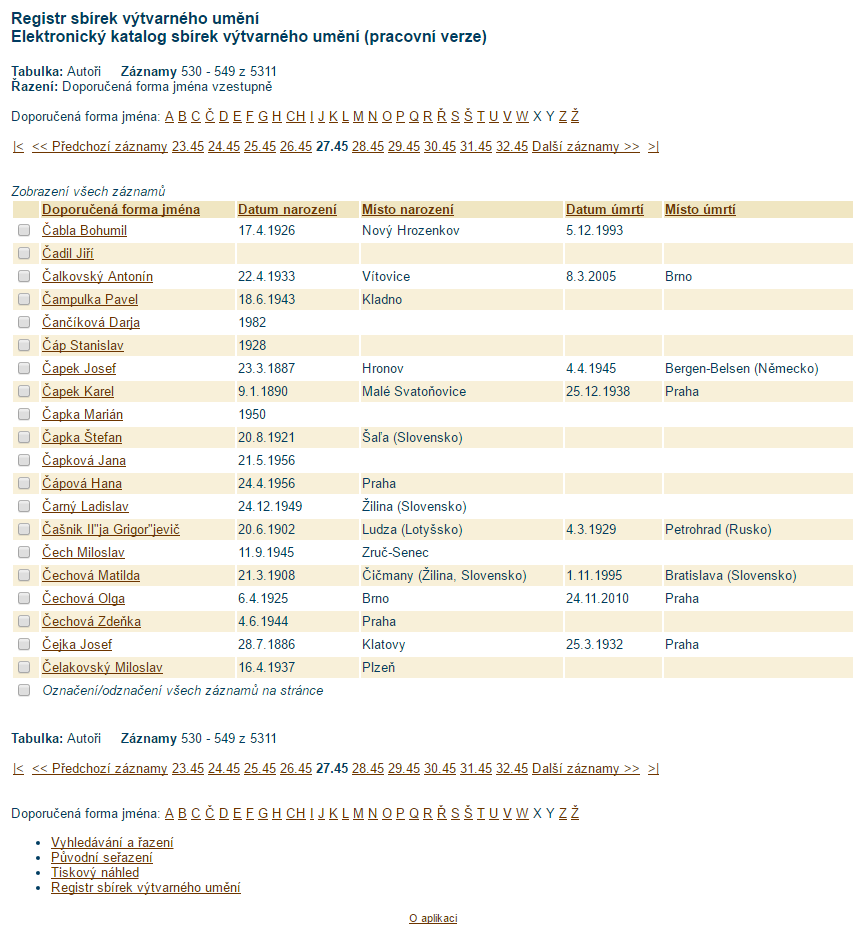 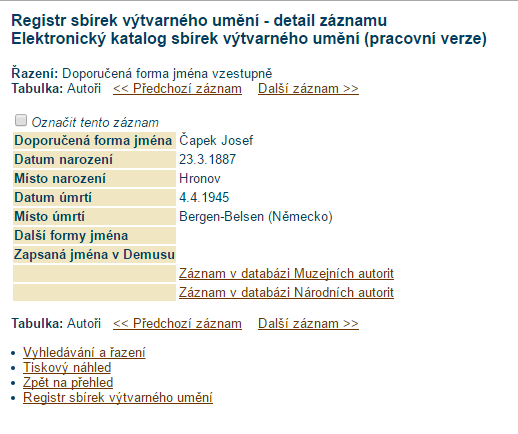 Seminář Muzea a digitalizace, CITeM Brno 7. - 8. 9. 2016
[Speaker Notes: Posledním odkazem jsou Autoři (nalistována stránka opět s J. Čapkem)
klik a detail autora – odkazy na záznamy v Muzejních a Národních autoritách]
Registr sbírek Rada galerií České republiky
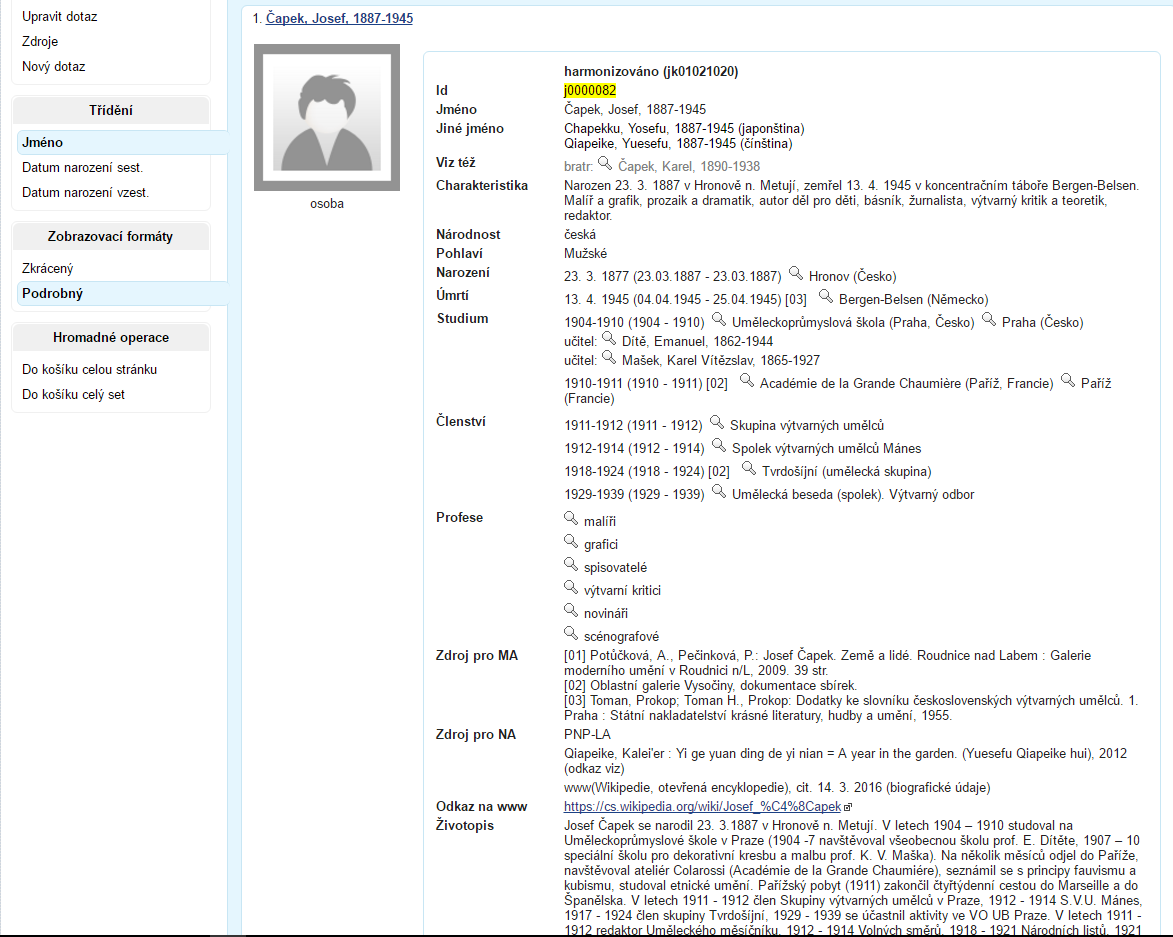 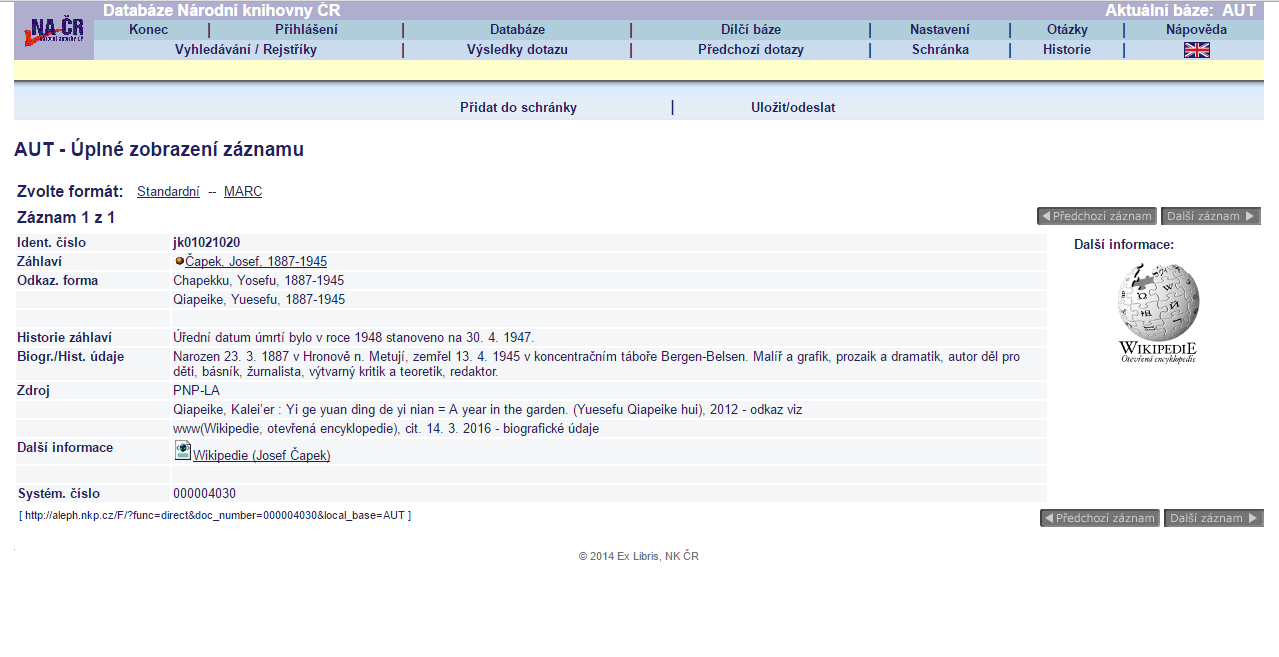 Seminář Muzea a digitalizace, CITeM Brno 7. - 8. 9. 2016
[Speaker Notes: zobrazení záznamu v Muzejních autoritách
klik zobrazení záznamu v Národních autoritách]
Odkazy na Registr sbírek Galerie moderního umění v Roudnici nad Labem
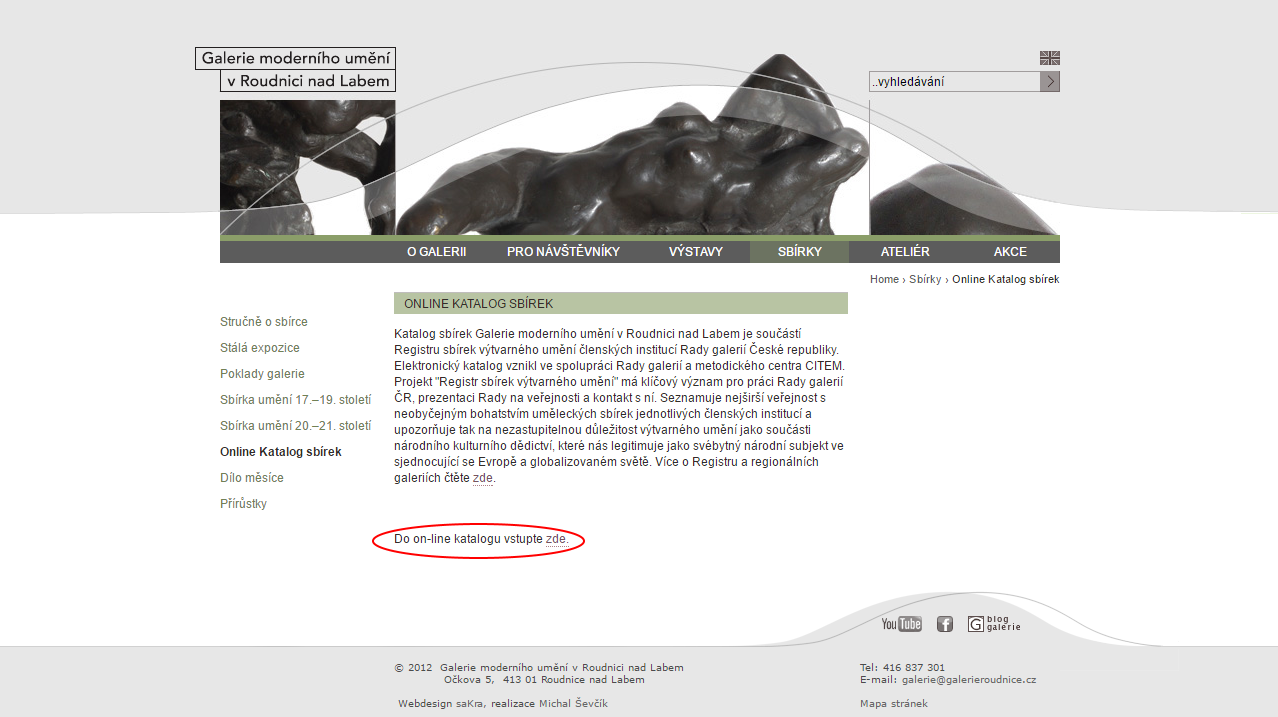 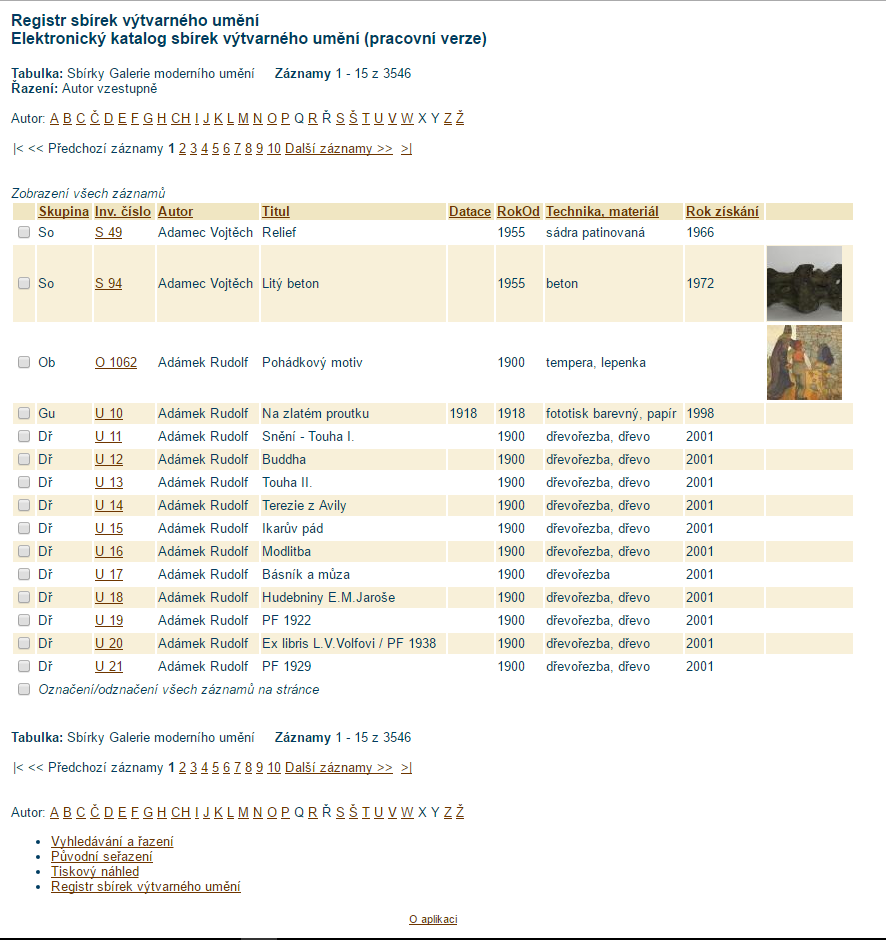 Seminář Muzea a digitalizace, CITeM Brno 7. - 8. 9. 2016
[Speaker Notes: Některé galerie řeší odkazem na vyfiltrované data Registru i prezentaci sbírek na vlastním webu. Zde např. Galerie moderního umění v Roudnici nad Labem 
klik záznamy z Registru]
Odkazy na Registr sbírek Galerie výtvarného umění v Ostravě
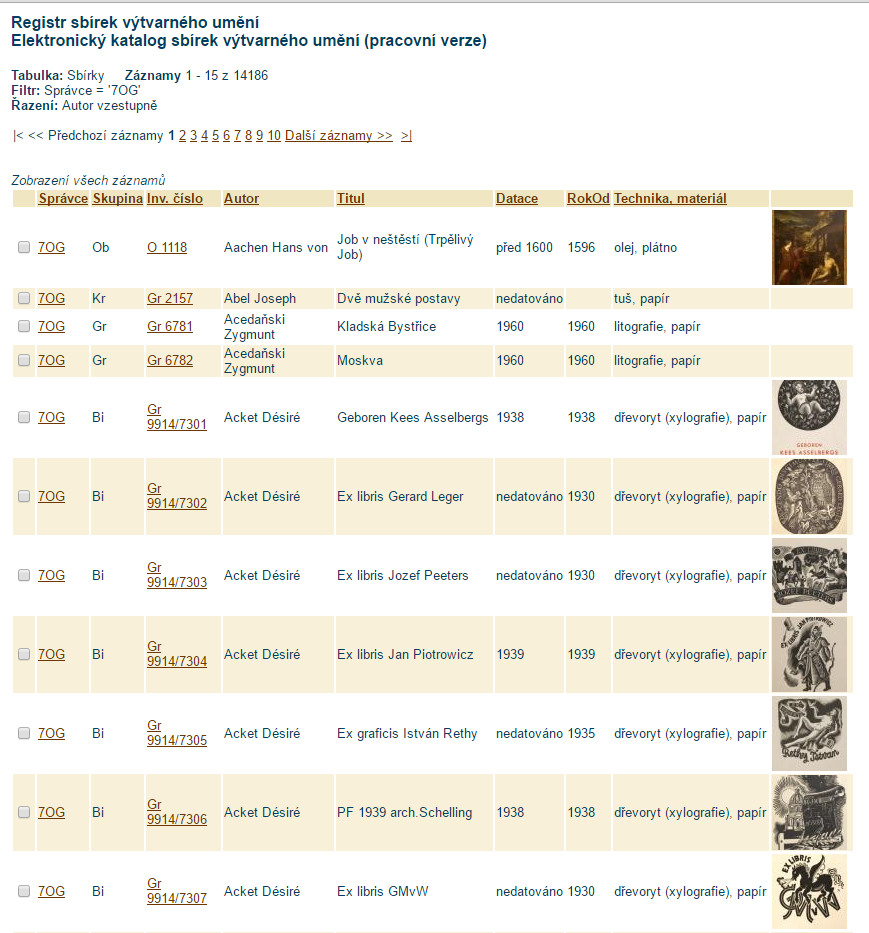 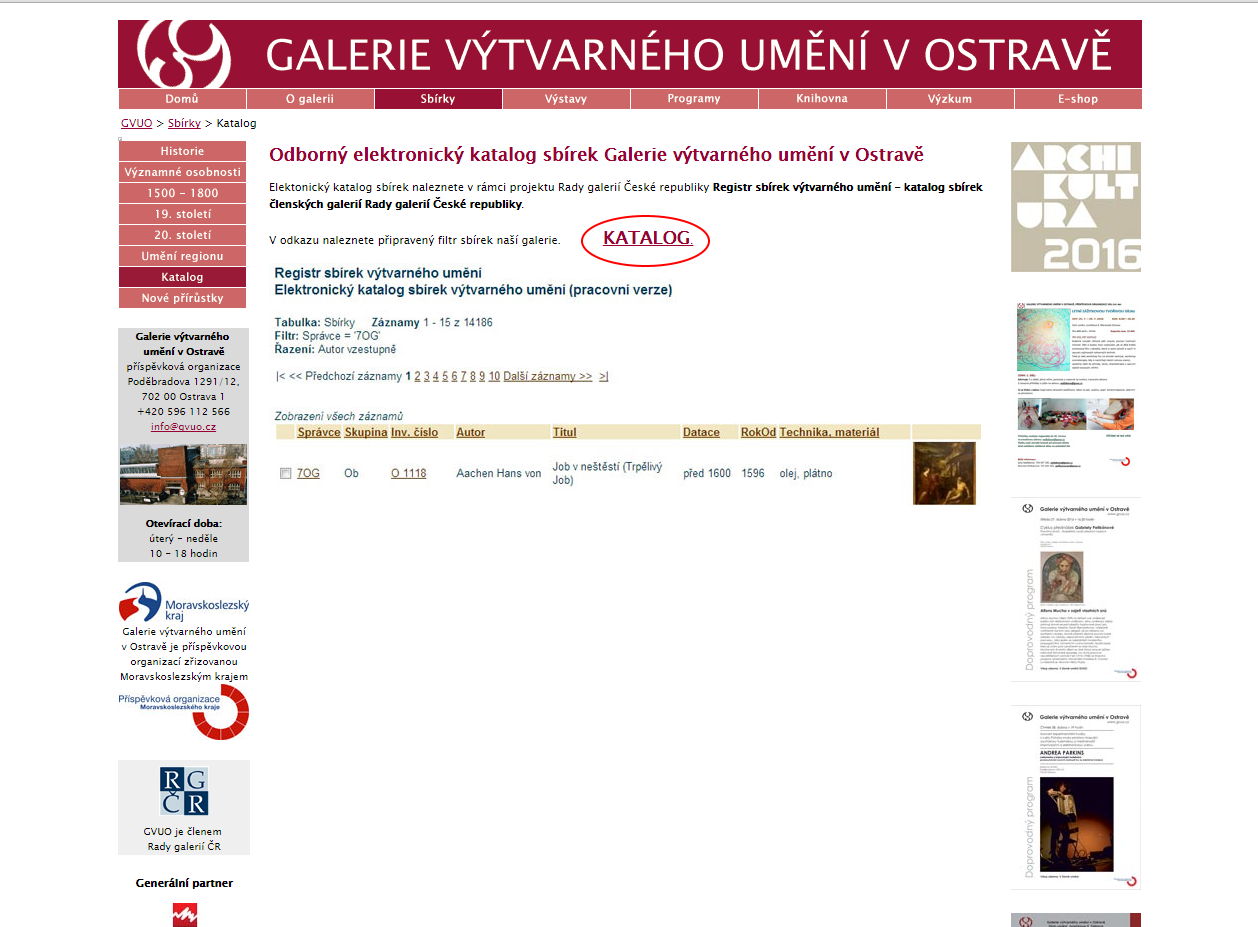 Seminář Muzea a digitalizace, CITeM Brno 7. - 8. 9. 2016
[Speaker Notes: ….a Galerie výtvarného umění v Ostravě 
klik záznamy z Registru]
Závěrem pár poznámek, jak na to
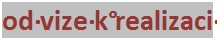 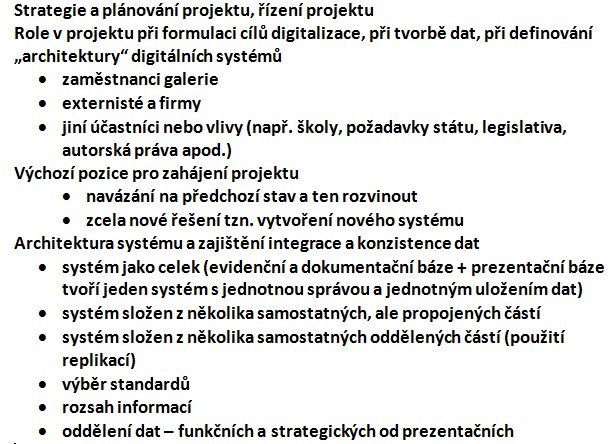 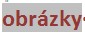 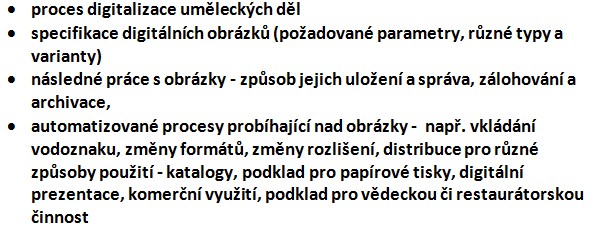 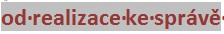 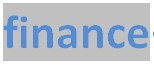 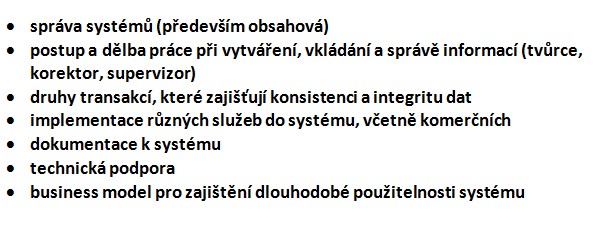 Seminář Muzea a digitalizace, CITeM Brno 7. - 8. 9. 2016
Muzea a galerie v digitálním světě
Vlaďka Mazačová 
Alena Uxová
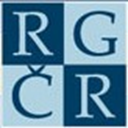 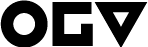 Seminář Muzea a digitalizace, CITeM Brno 7. - 8. 9. 2016